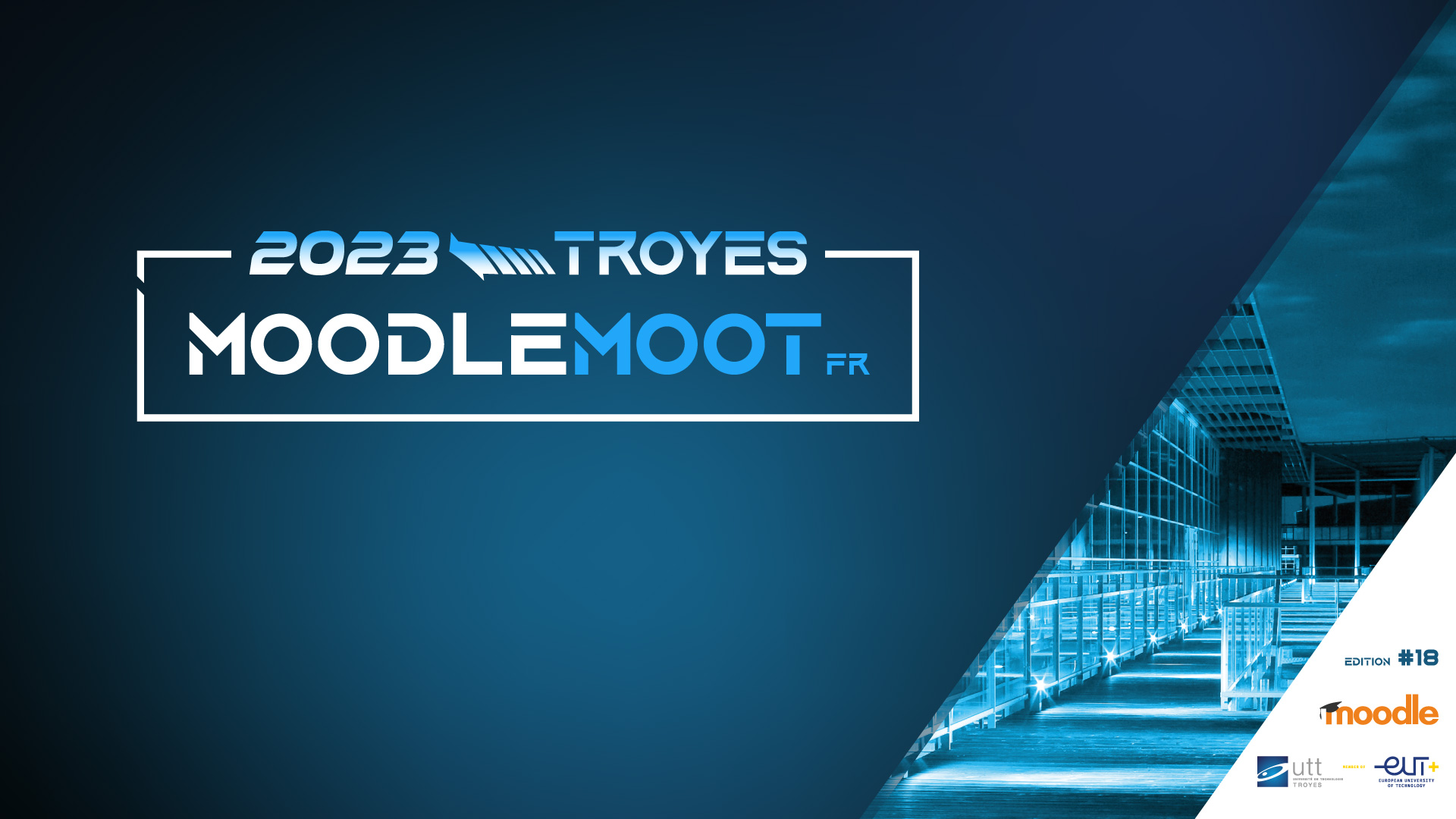 Développement du jugement évaluatif et la collaboration grâce à l’évaluation par les pairs
Projet Pair’sEval (AMI 2021 Emergence)
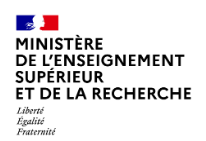 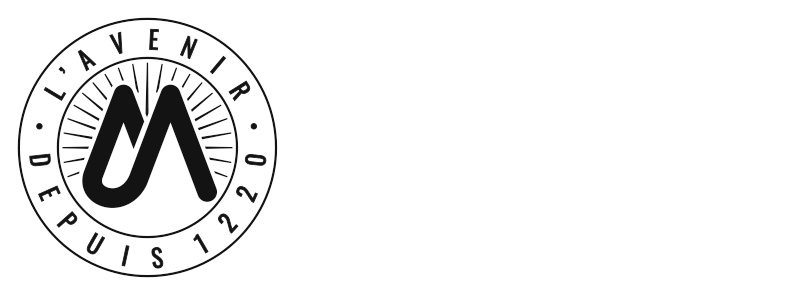 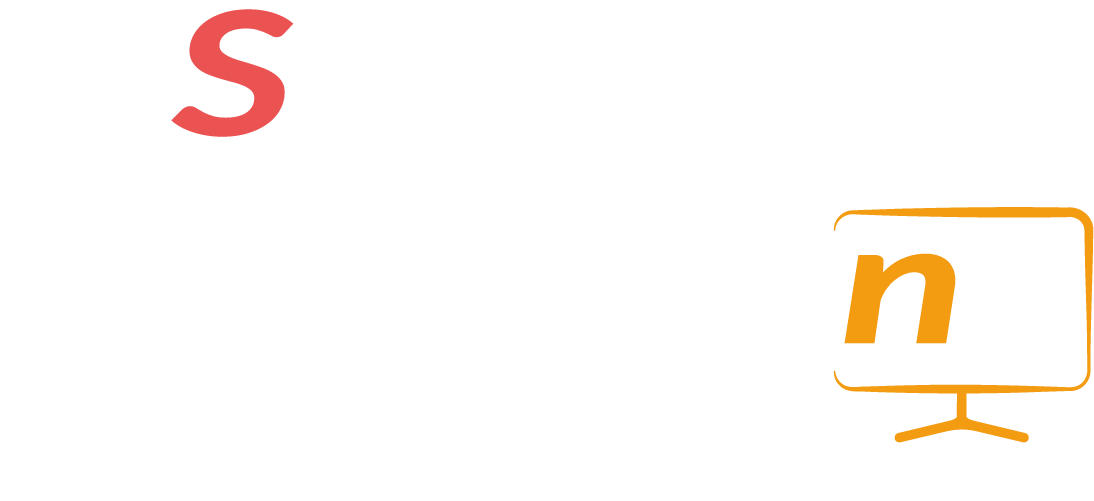 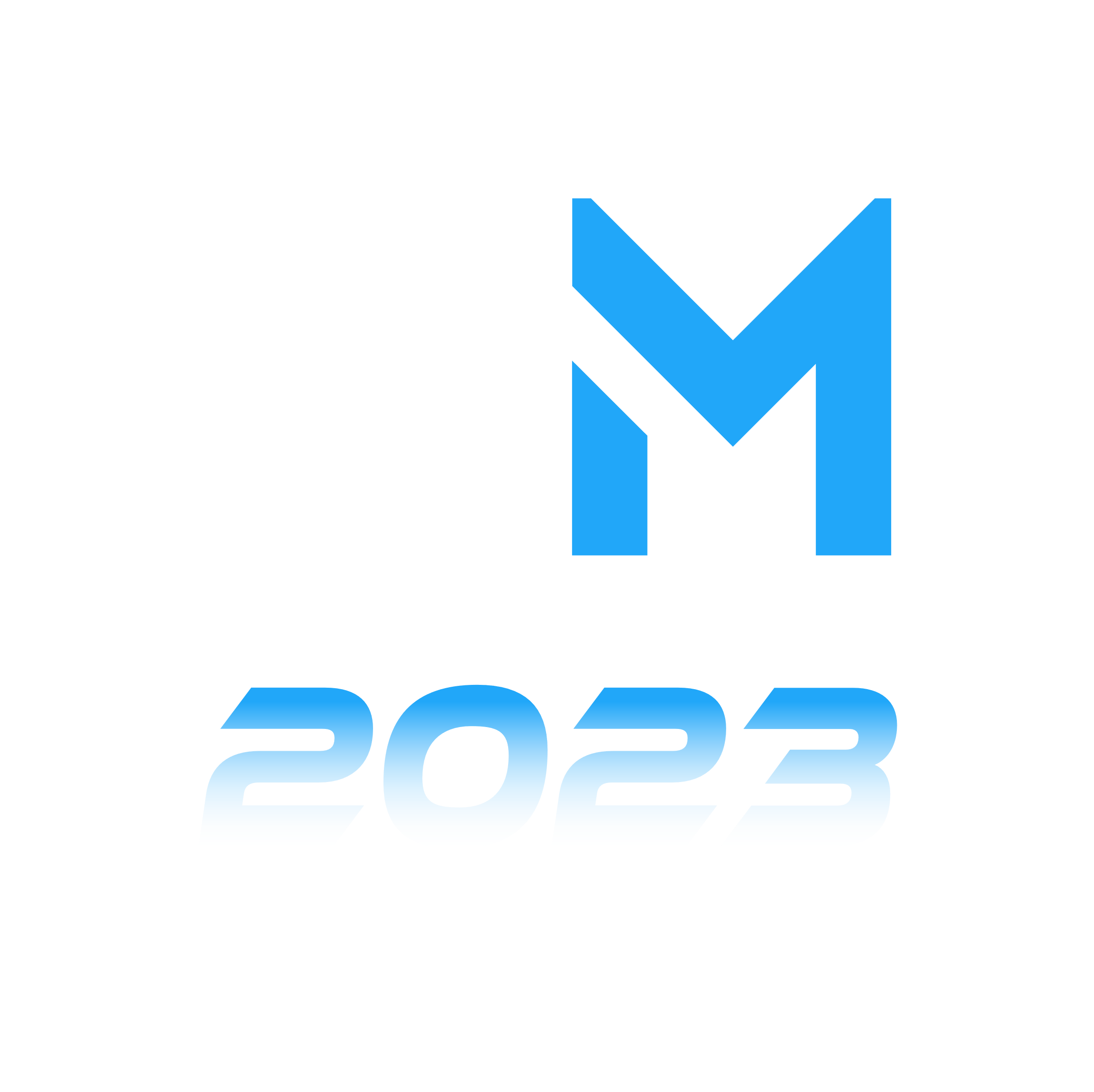 01
02
Les prémices
L’évaluation par les pairs : Le projet Pair’sEval
03
04
L’accompagnement mis en place
Evolution souhaitée des pratiques pédagogiques & 
Apports pour la recherche
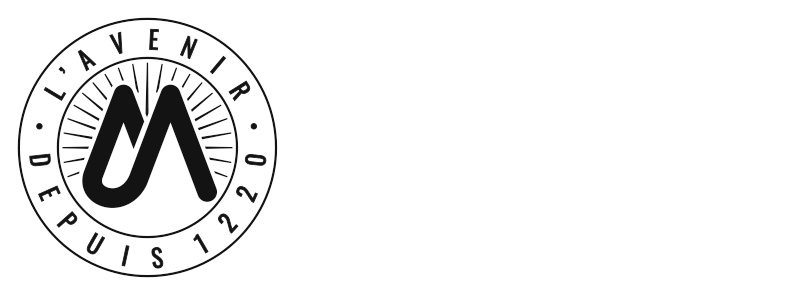 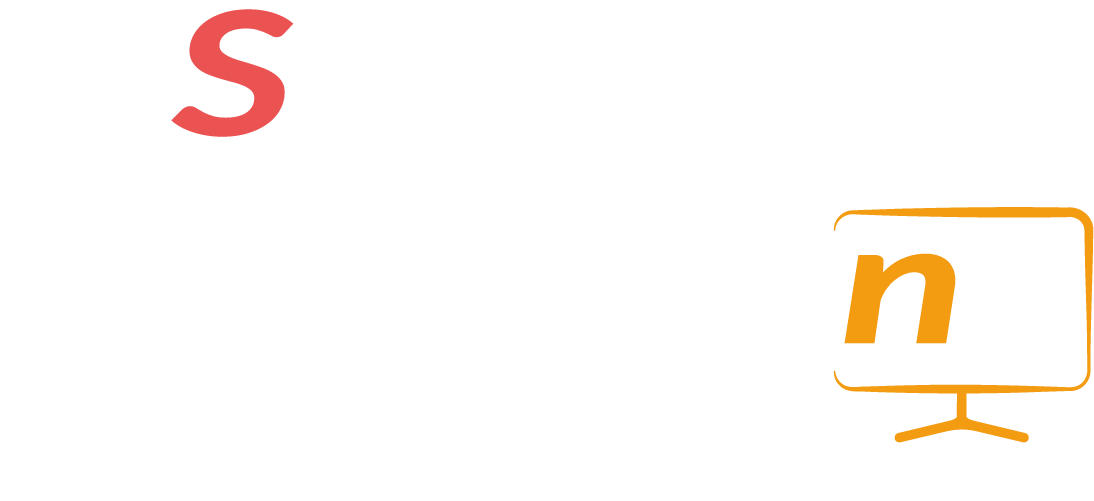 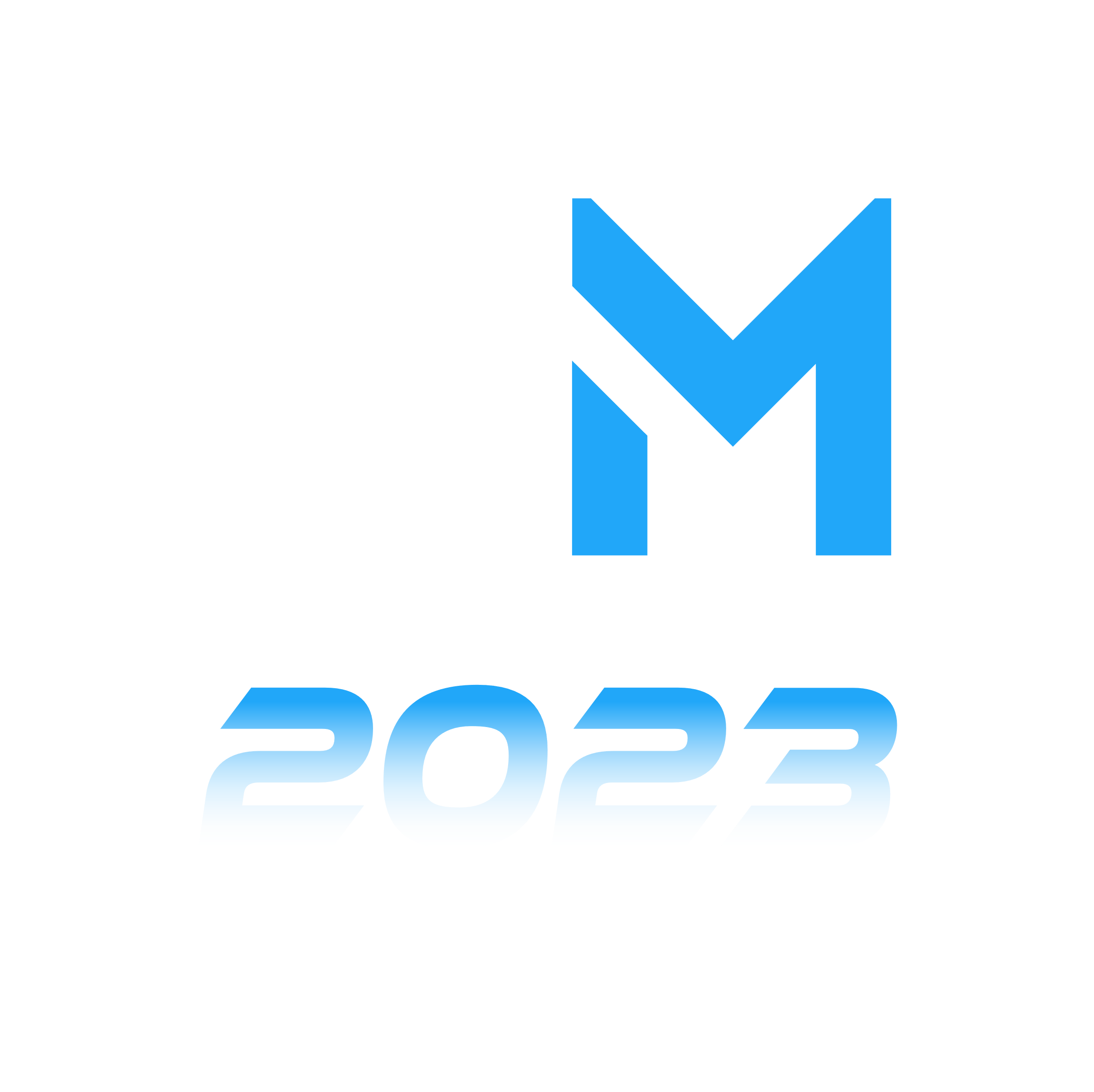 Evaluer par les pairs et développer le travail de groupe avec ChallengeMe et Moodle à l’Université de Montpellier.
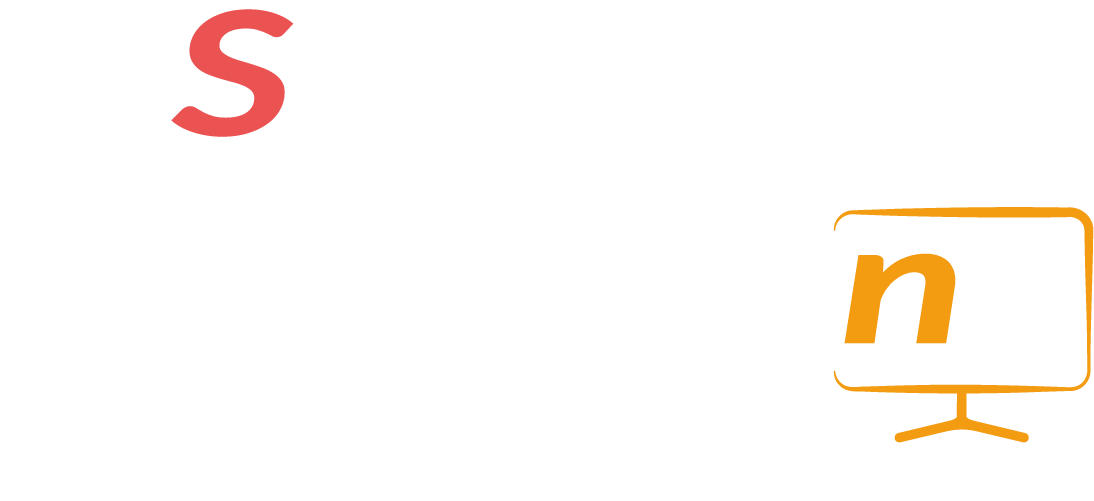 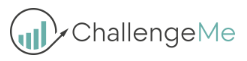 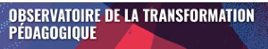 Claire Salvati
Ingénieure pédagogique
claire.salvati@umontpellier.fr
Dominique Hervy-Guillaume
Ingénieure pédagogique
dominique.hervy-guillaume@umontpellier.fr
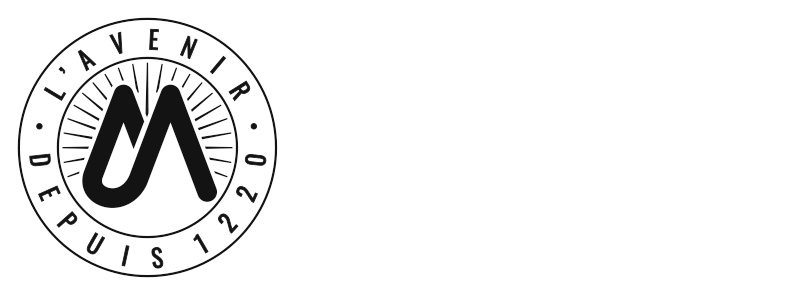 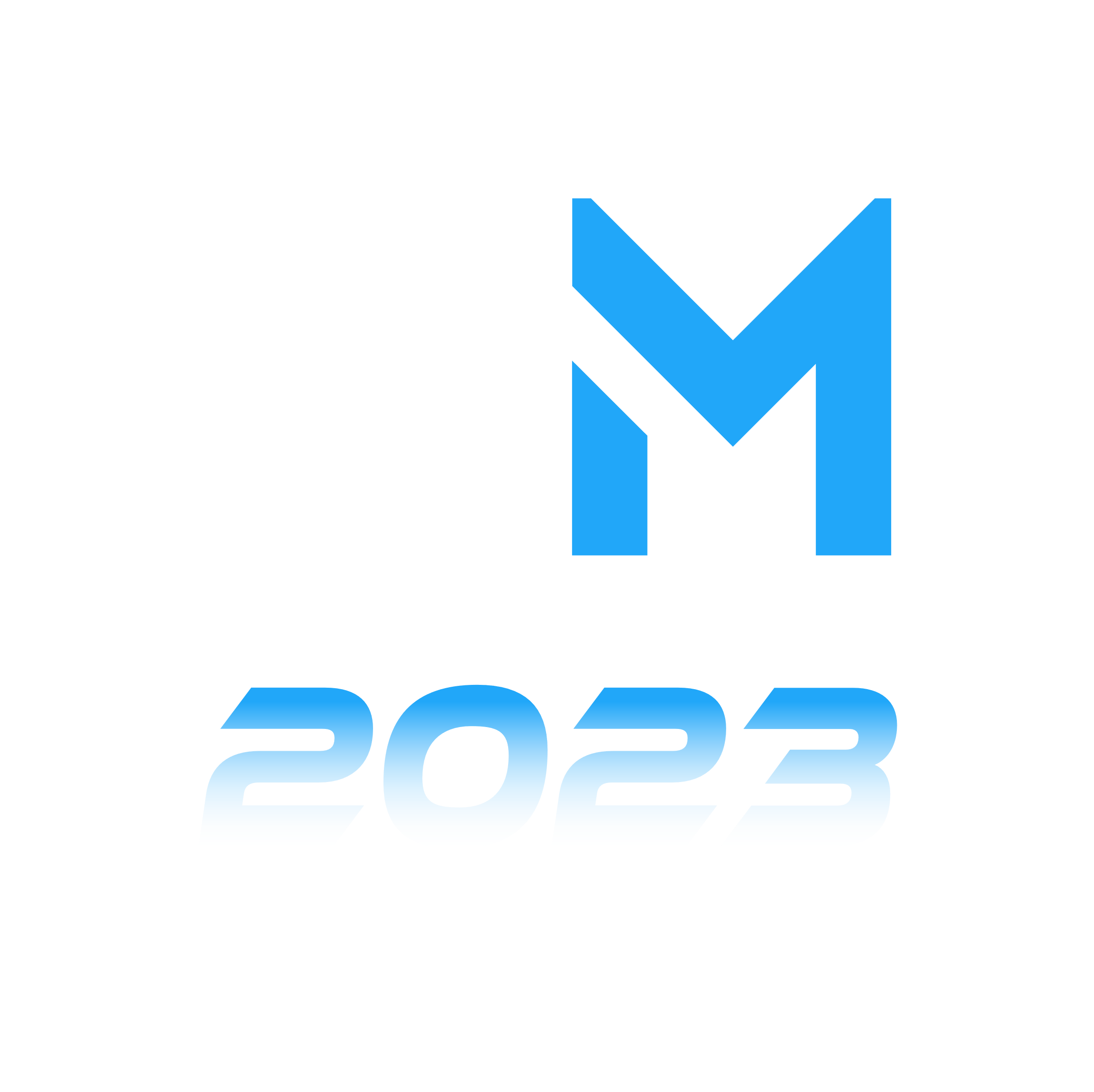 01 – Les prémices
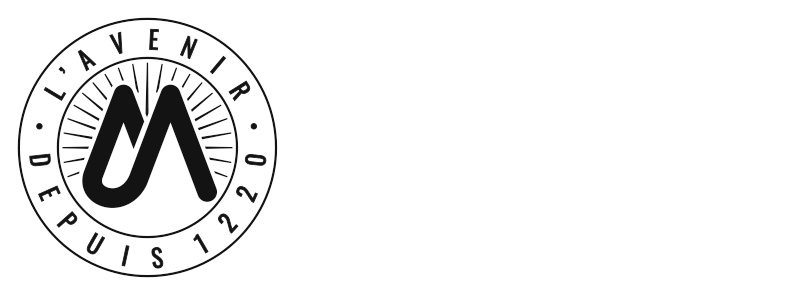 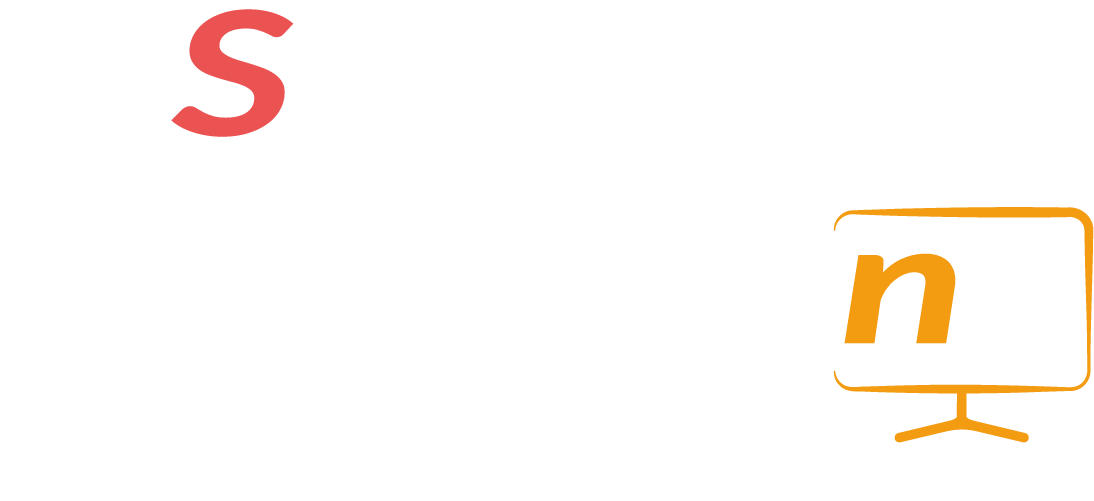 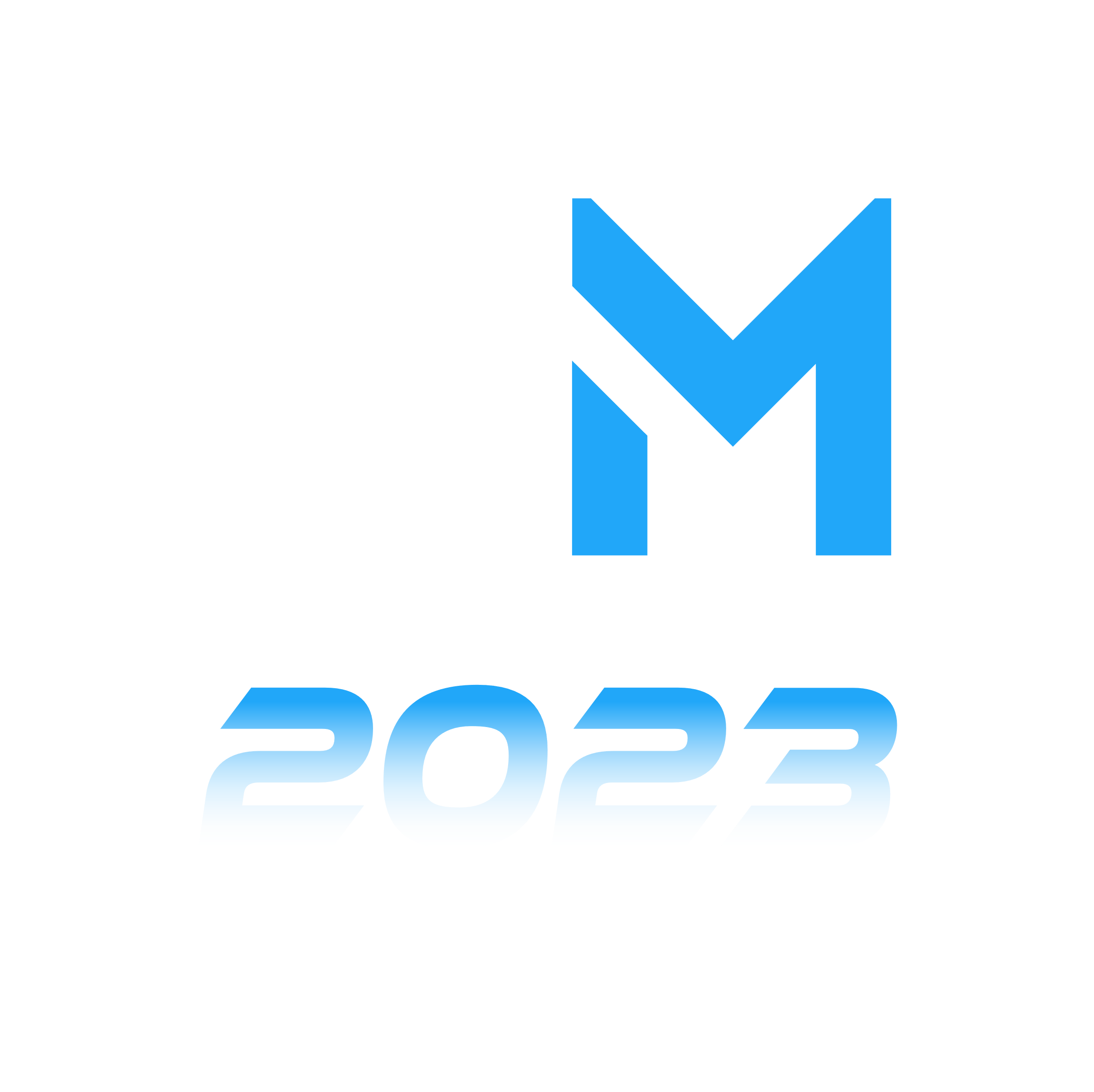 Evaluation par les pairs – les prémices
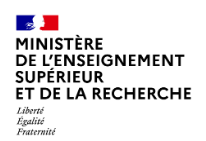 Le projet «FlexiEval” (L’AMI « Transformation pédagogique et numérique ») : Développement d’un écosystème pour l'évaluation des connaissances et des compétences dans le cadre de la flexibilisation. 
L’enquête menée concernant l'évolution des usages du numérique :

	Résultat : L’utilisation de l’activité “atelier” de Moodle est très faible (moins de 3% des évaluations effectuées).
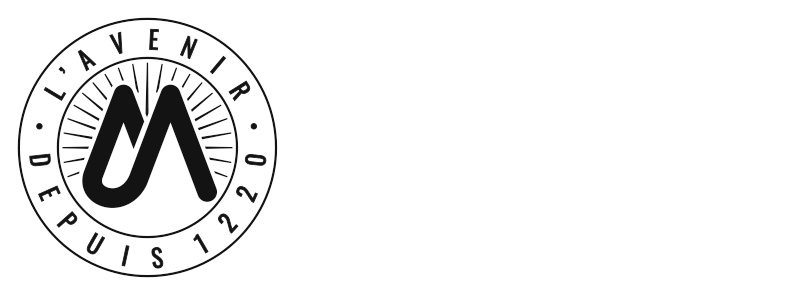 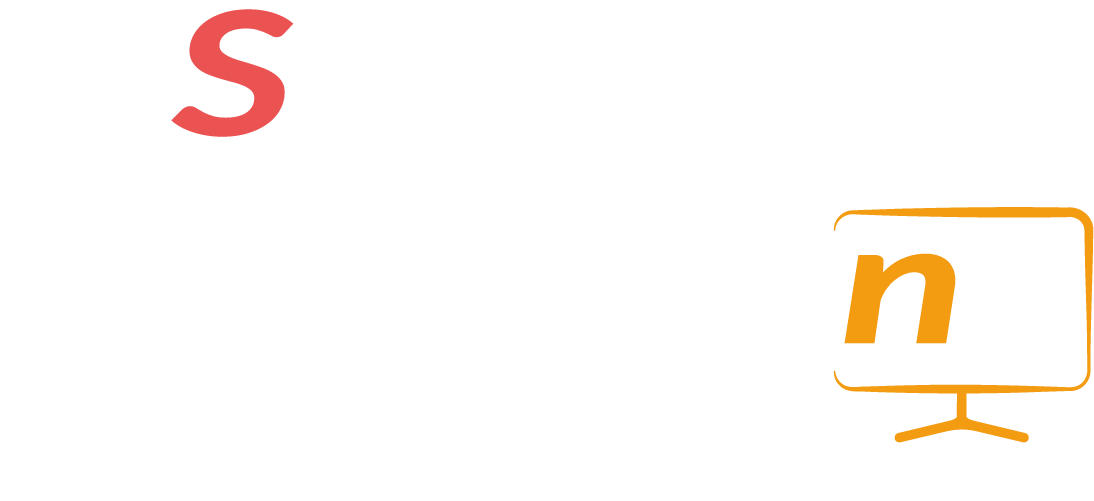 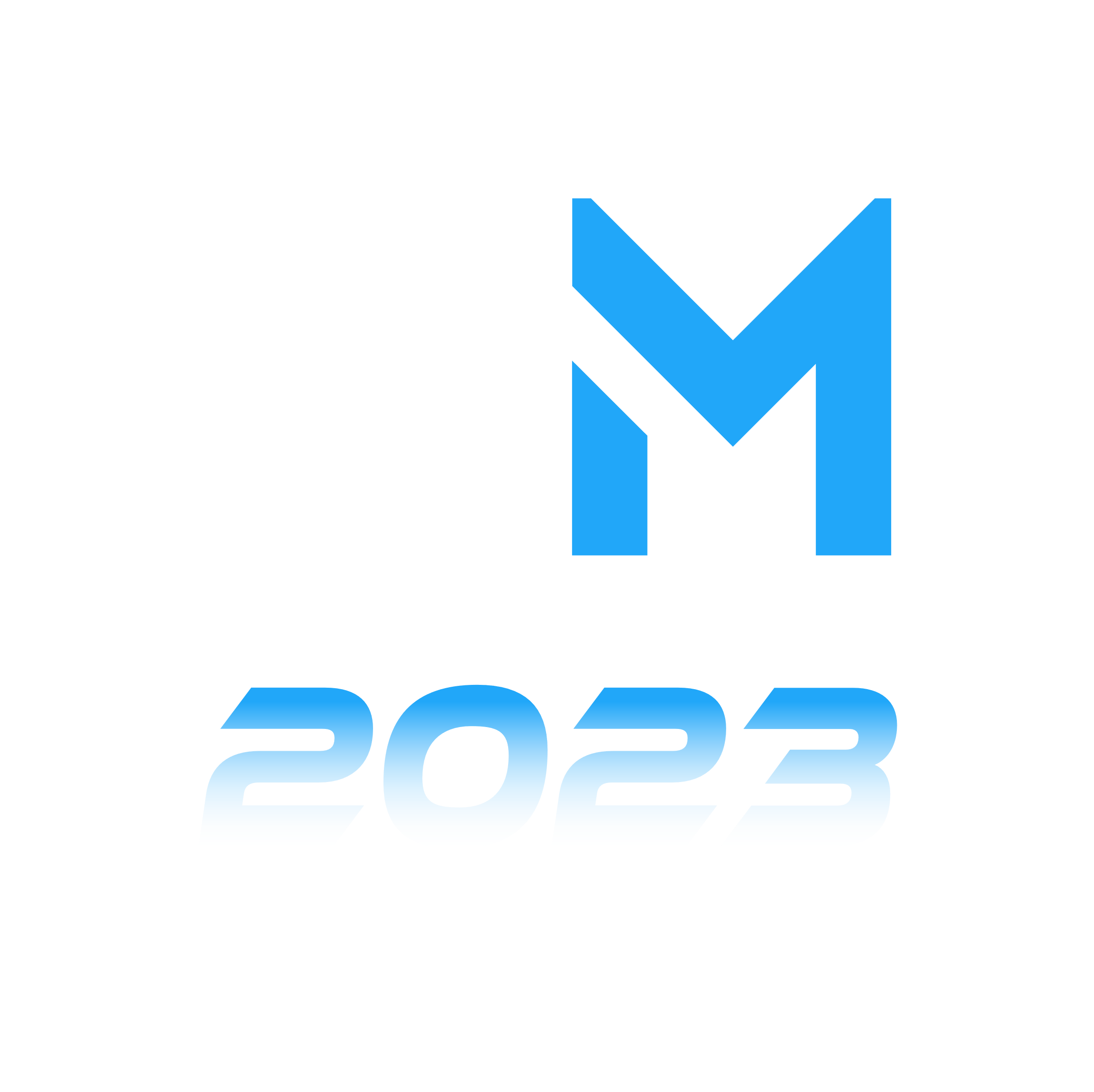 02 – Evaluation par les pairs : Pair’sEval
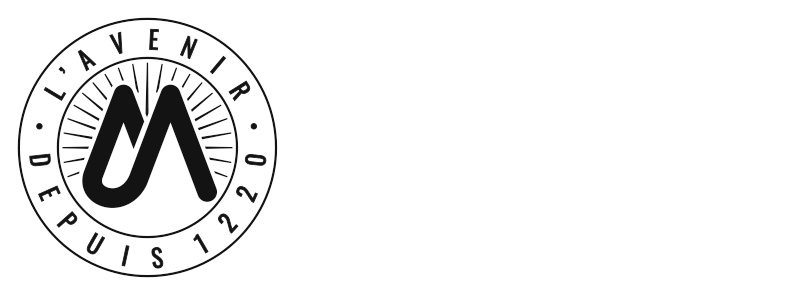 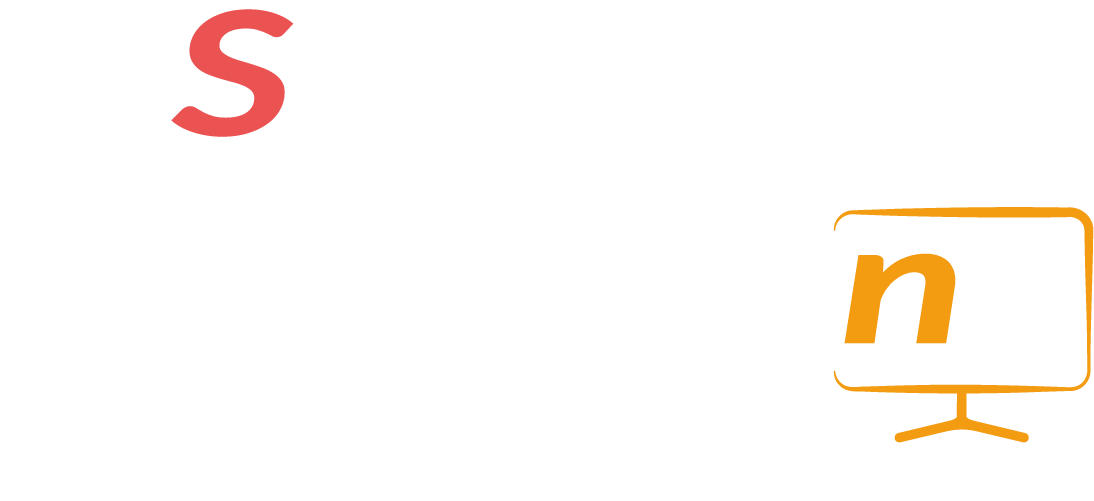 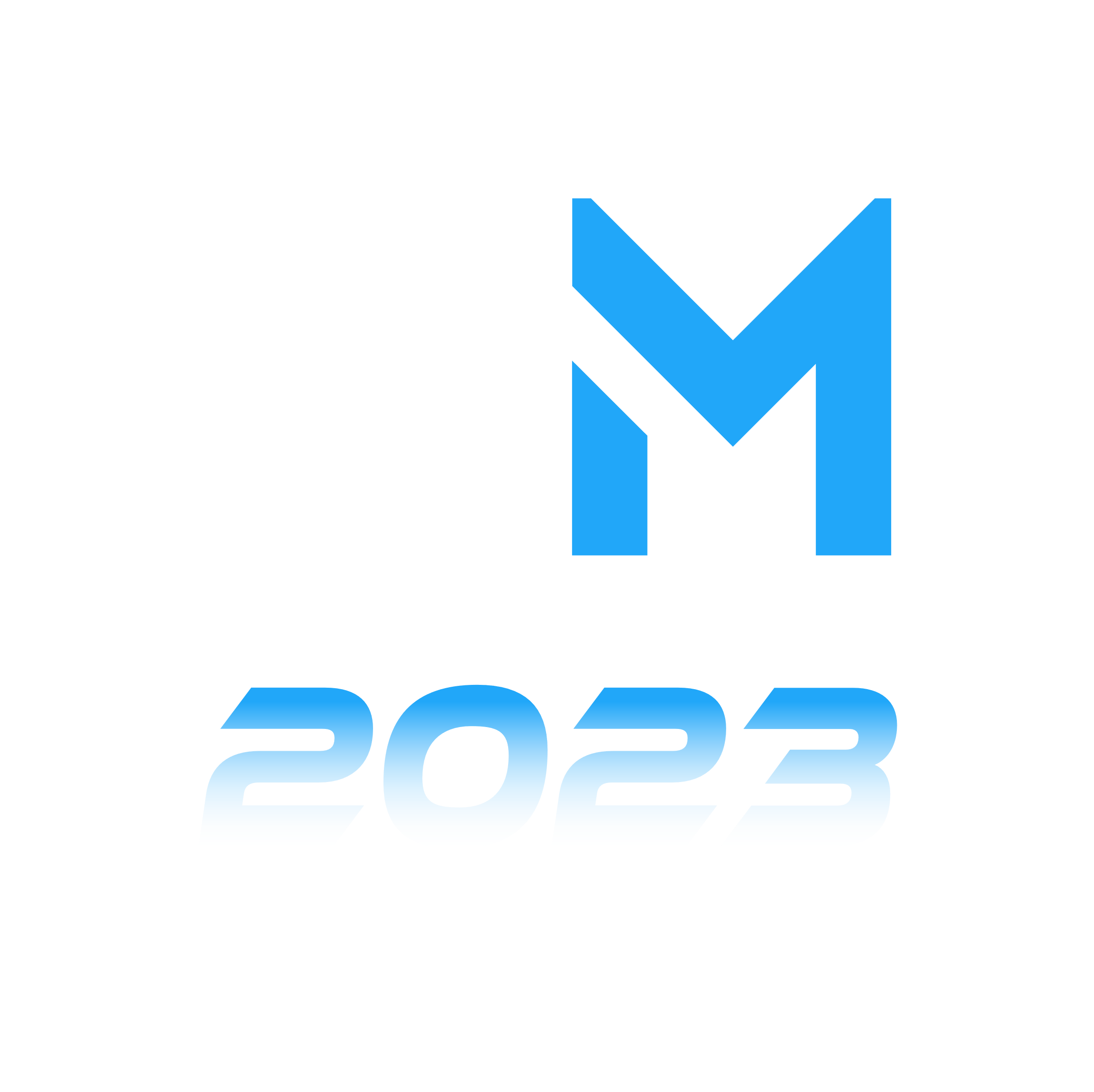 Evaluation par les pairs – projet Pair’sEval : 
Les objectifs
Le projet Pair’sEval a pour objectif de développer l’usage de l’évaluation par les pairs afin d’améliorer le jugement évaluatif chez les étudiants (capacité à juger la qualité d’un travail) et le travail de groupe.
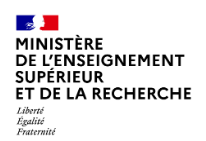 En savoir plus
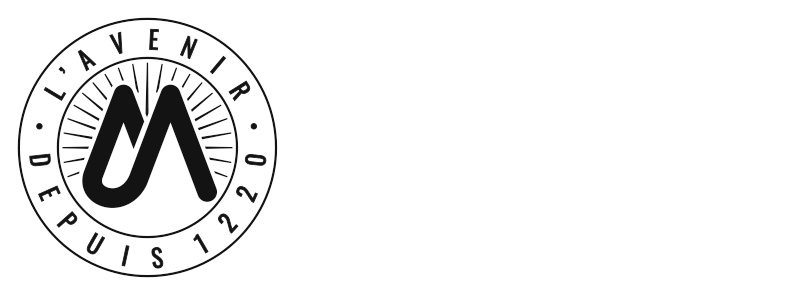 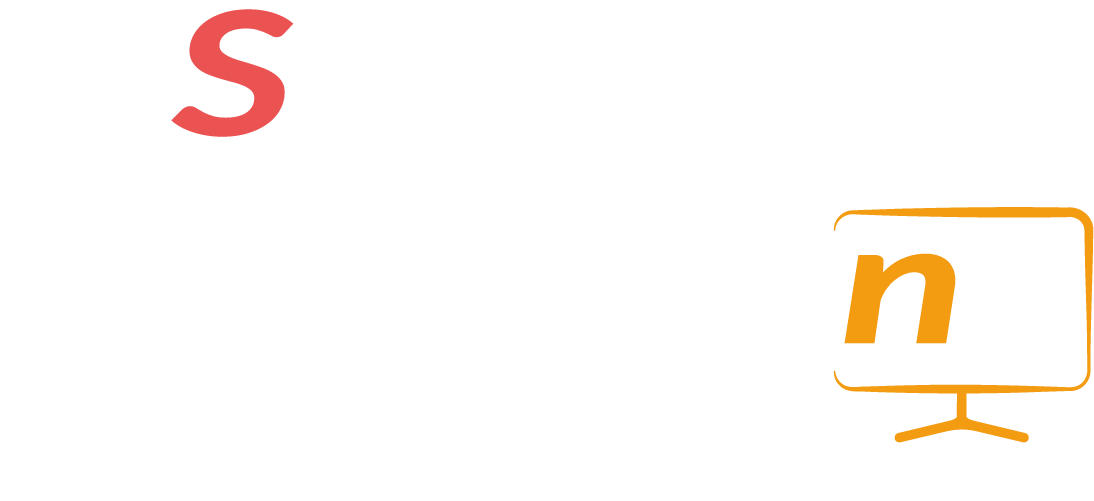 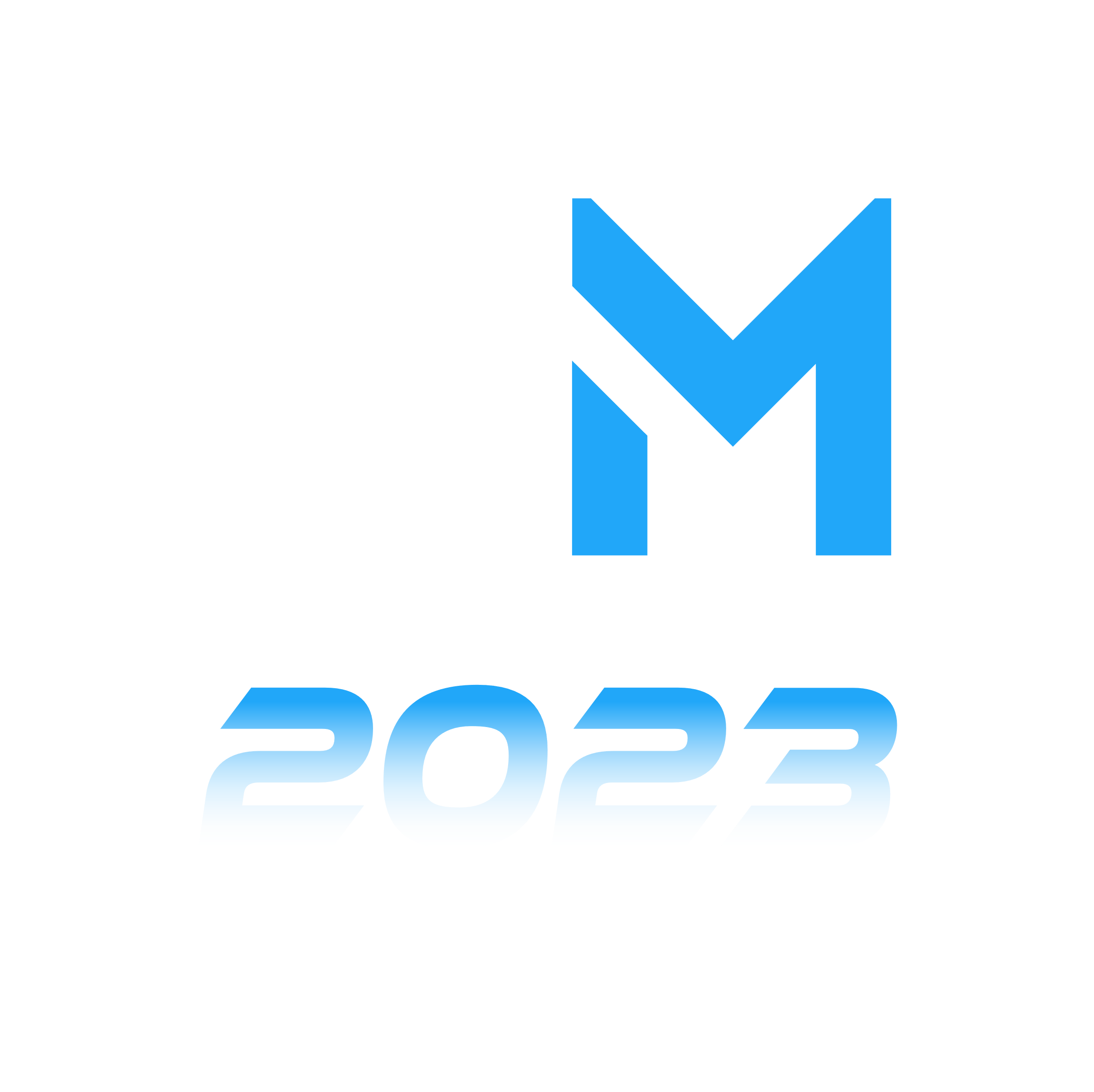 Evaluation par les pairs – projet Pair’sEval :
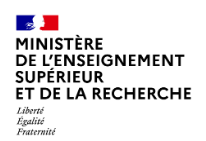 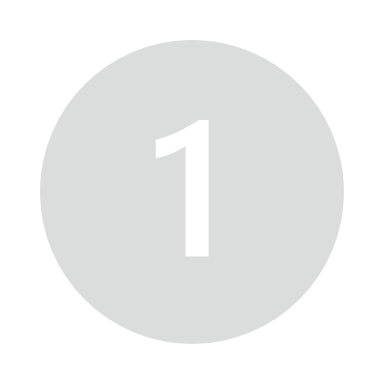 Accompagnement des enseignants et étudiants de l’Université de Montpellier
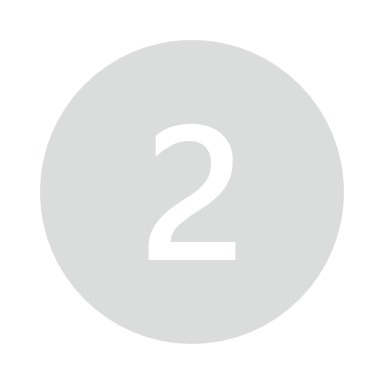 Enquête auprès des enseignants et des étudiants
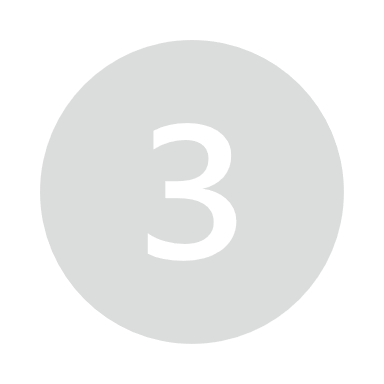 Essaimage
En savoir plus
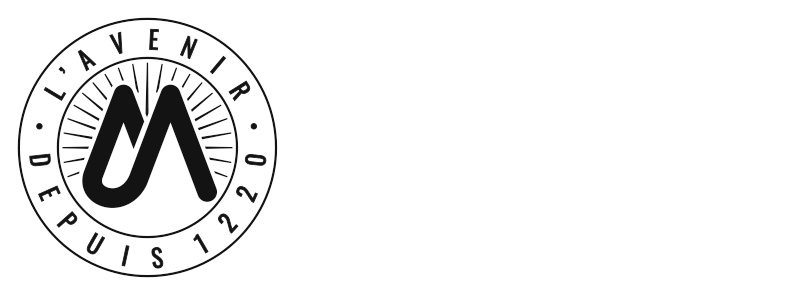 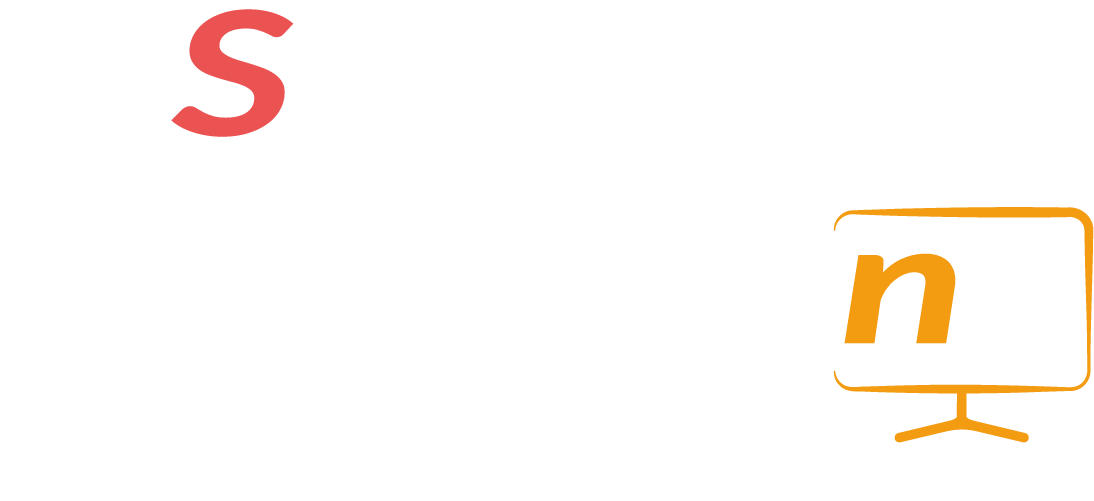 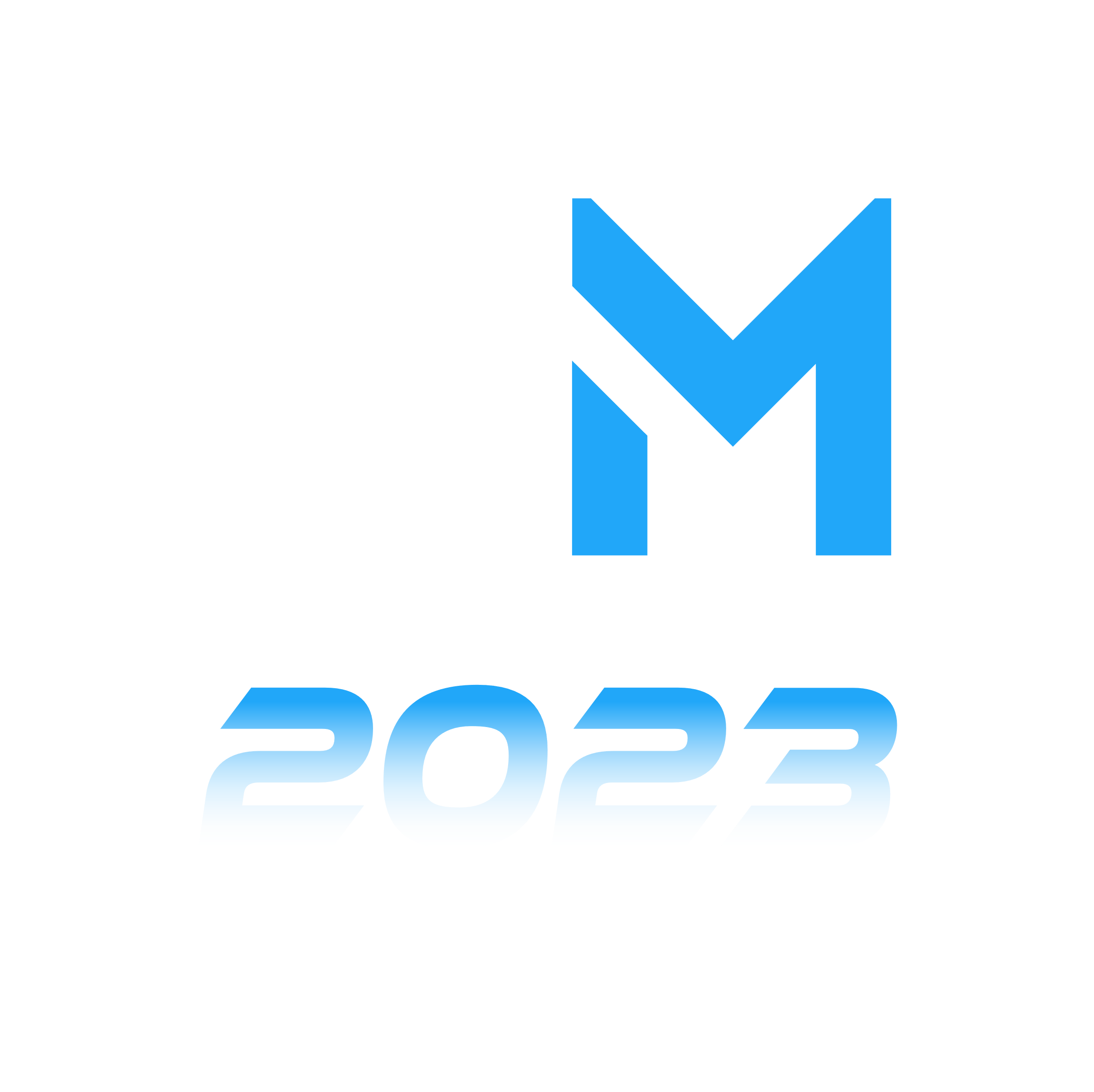 03 – Accompagnement mis en place
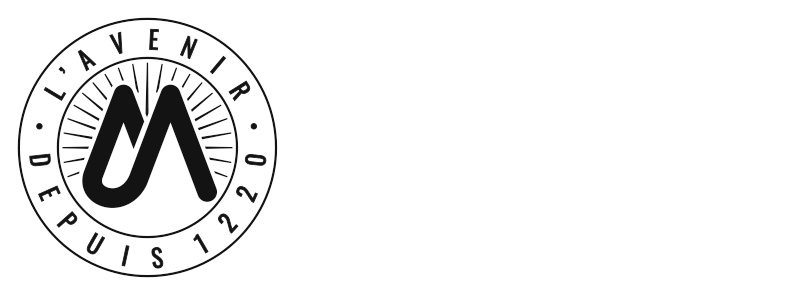 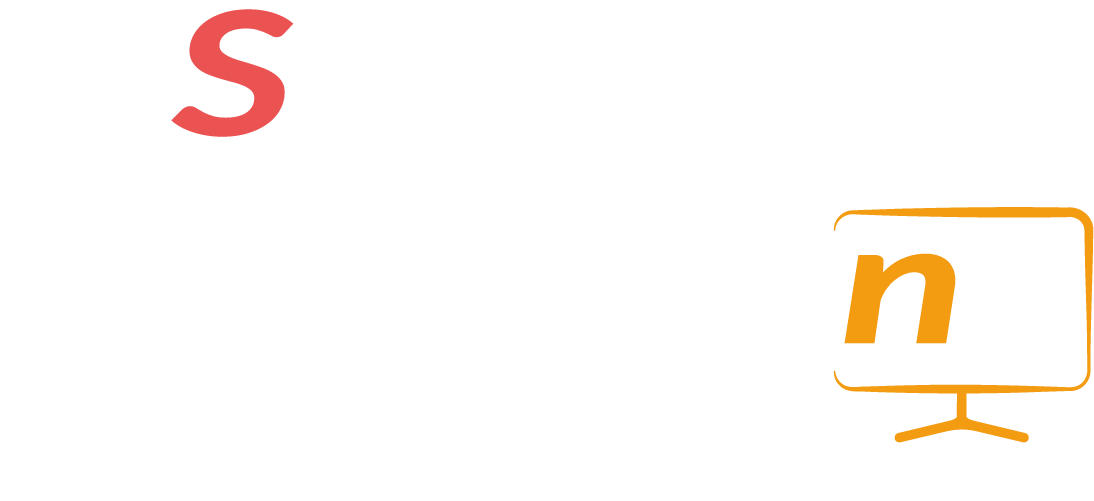 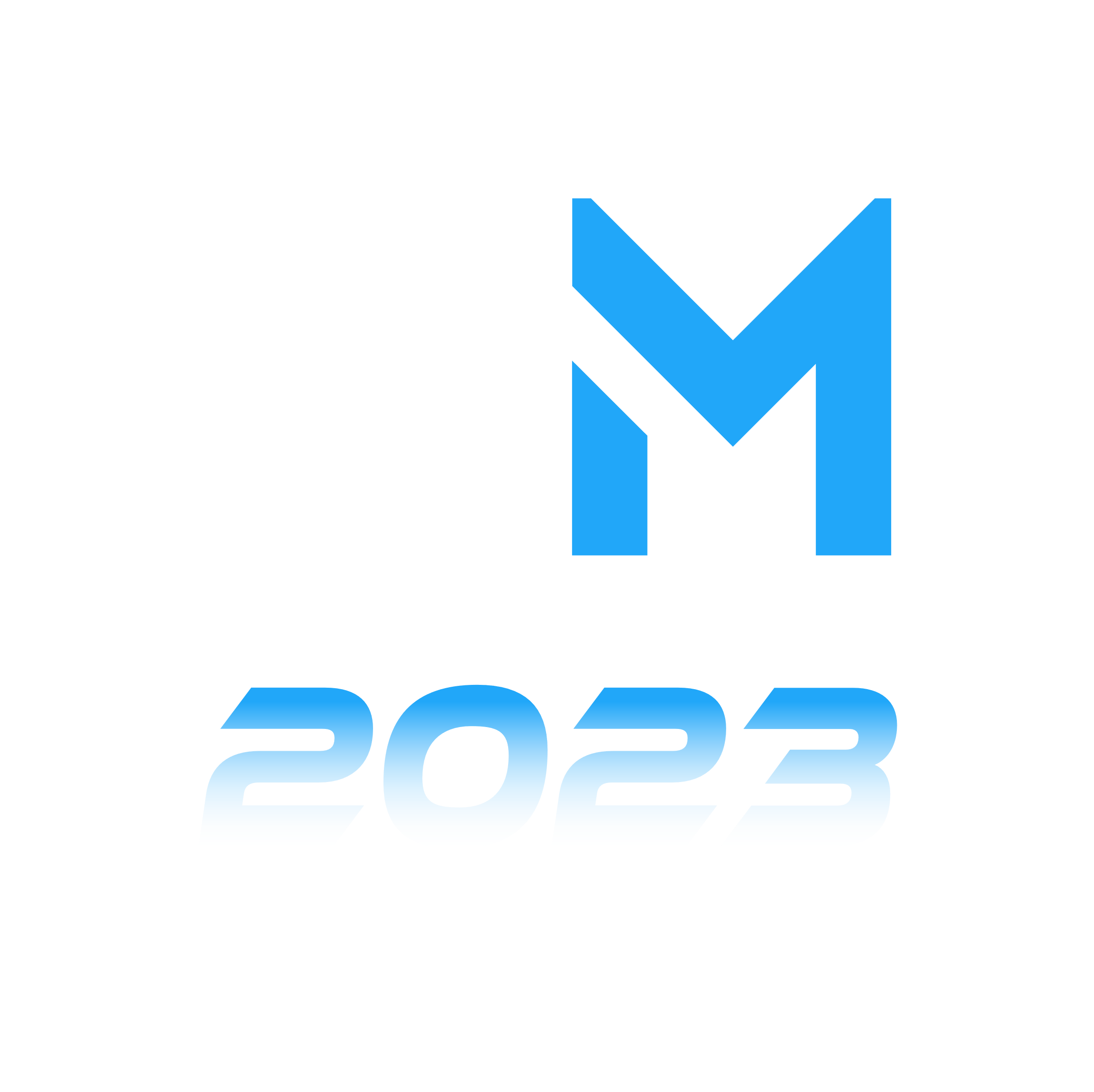 Qu’est-ce que l’évaluation par les pairs ?
Quelle approche pédagogique ?
Rôle de l’enseignant
Pratiques pédagogiques
Visée pédagogique (liste non exhaustive)
Approche par compétences
Approche par problèmes
Approche par objectifs
Partage de l’action d’évaluation avec les étudiants 
Phases de l’évaluation à prévoir en amont
Accompagnateur et guide (?)​
Alignement pédagogique
Scénario pédagogique détaillé 
Grille critériée requise / nécessaire
Renforcer l’engagement des étudiants
Augmenter la motivation
Rendre l’apprenant acteur du processus d’évaluation
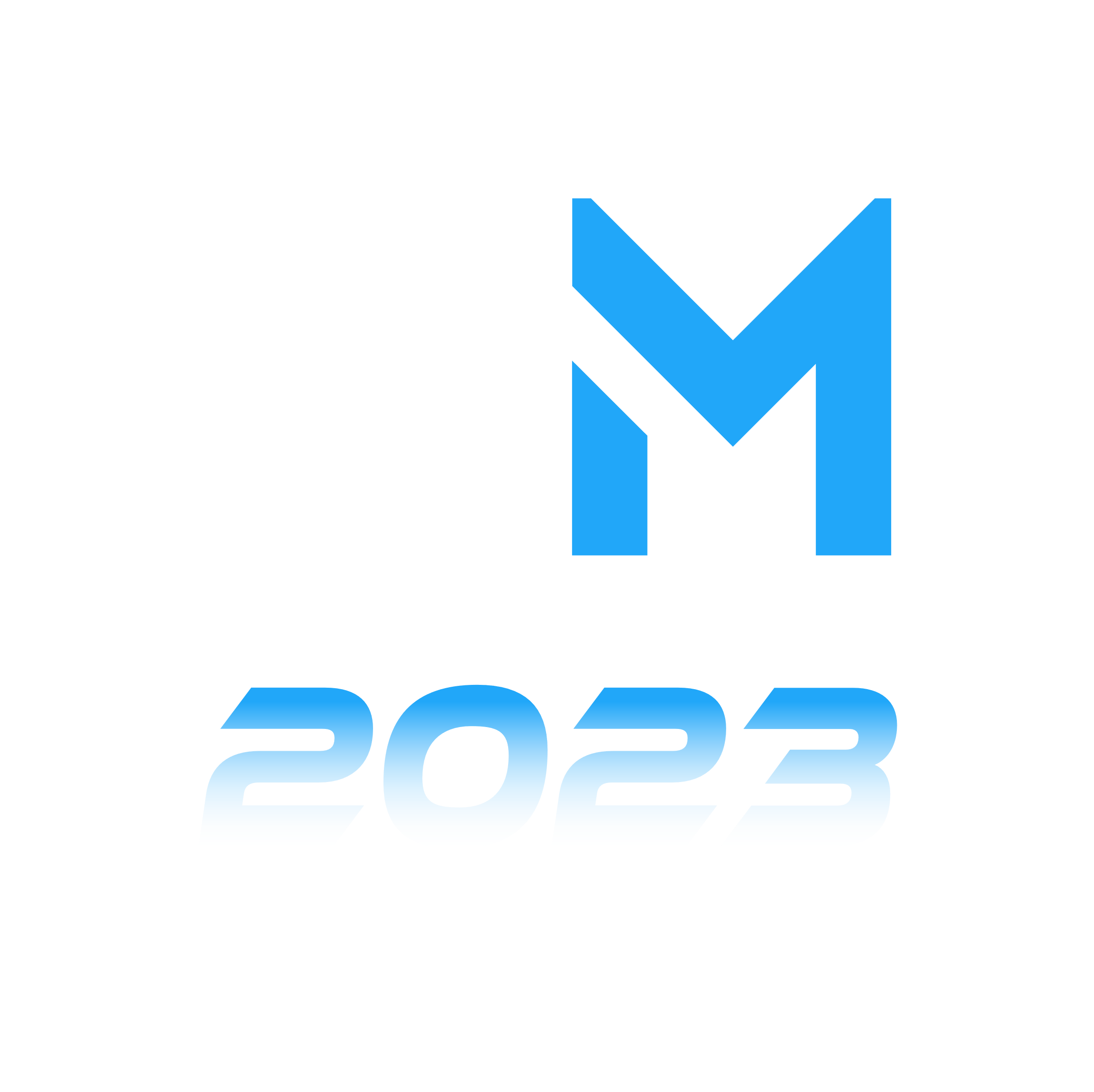 Les actions mises en place
Assistance
Appel à projets (interne à l’Université)
Création de deux parcours d’autoformation ‘enseignants et étudiants)
Ateliers / webinaires
Assistance : questions « pédagogiques »
Assistance : questions « techniques »
Un appel à projets (AAP) qui donne lieu à l'attribution d'heures et/ou un accompagnement du Bureau d'accompagnement à la pédagogie numérique.
Comment mettre en place une évaluation par les pairs ?
La grille critériée 
Présentation de l’application ChallengeMe 
…..
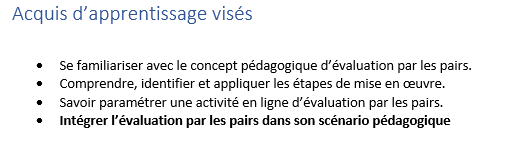 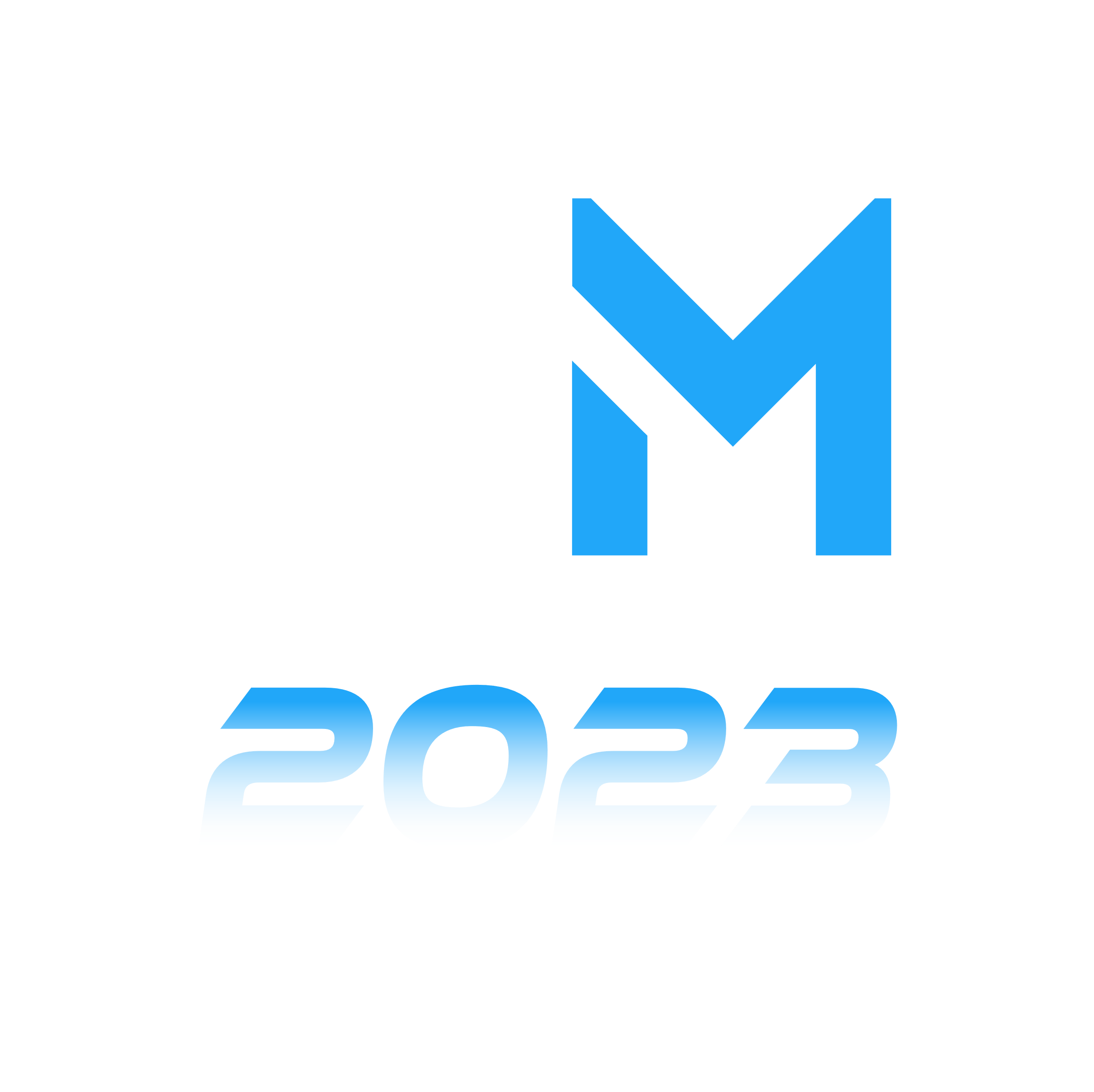 Le projet Pair’sEval : intégration de ChallengeME dans le sélecteur d’activités
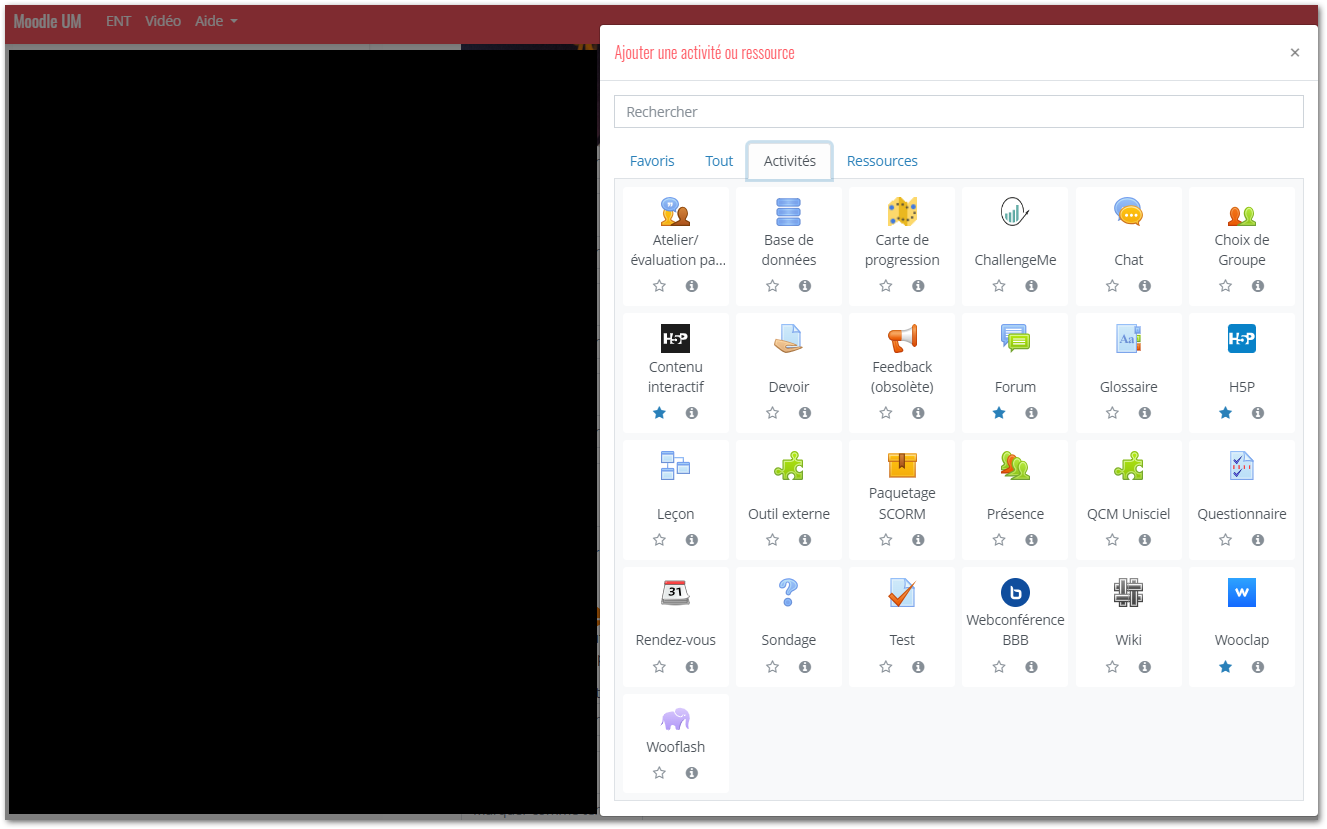 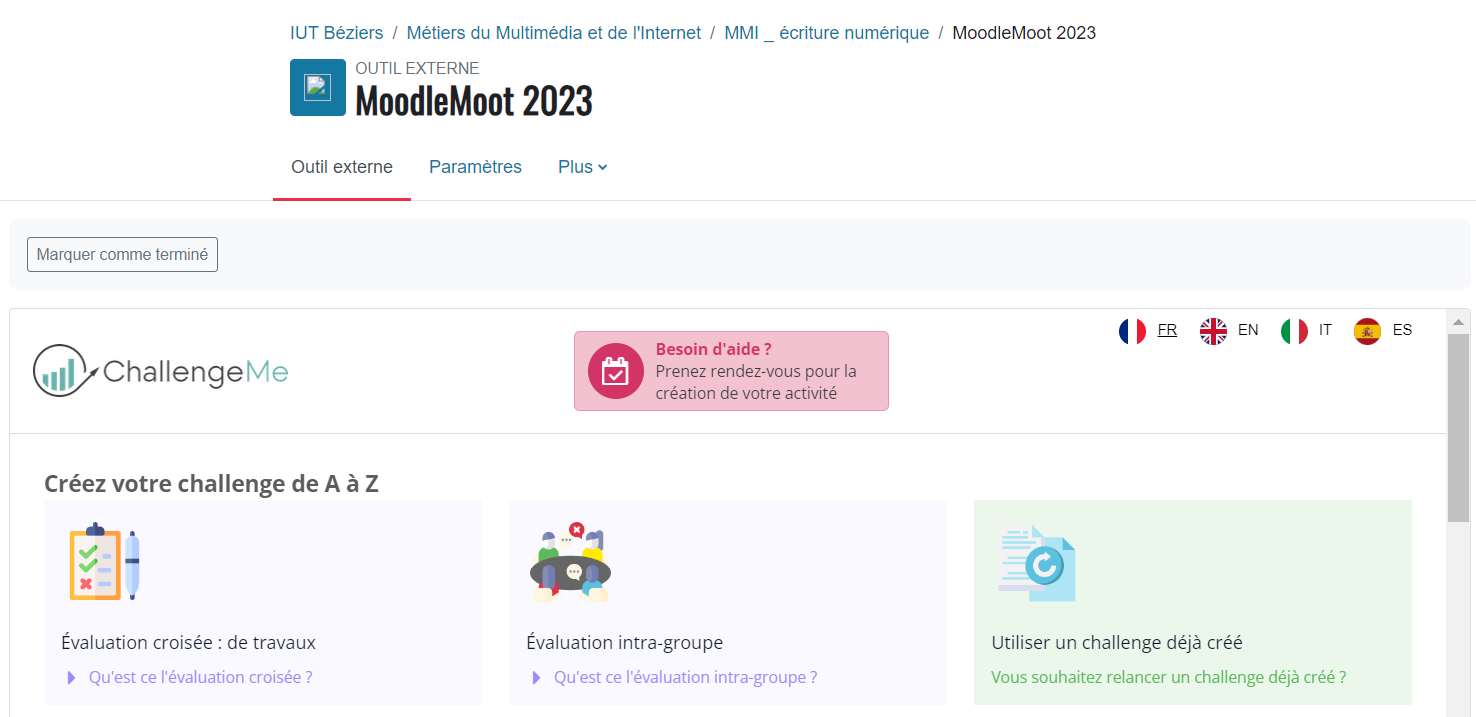 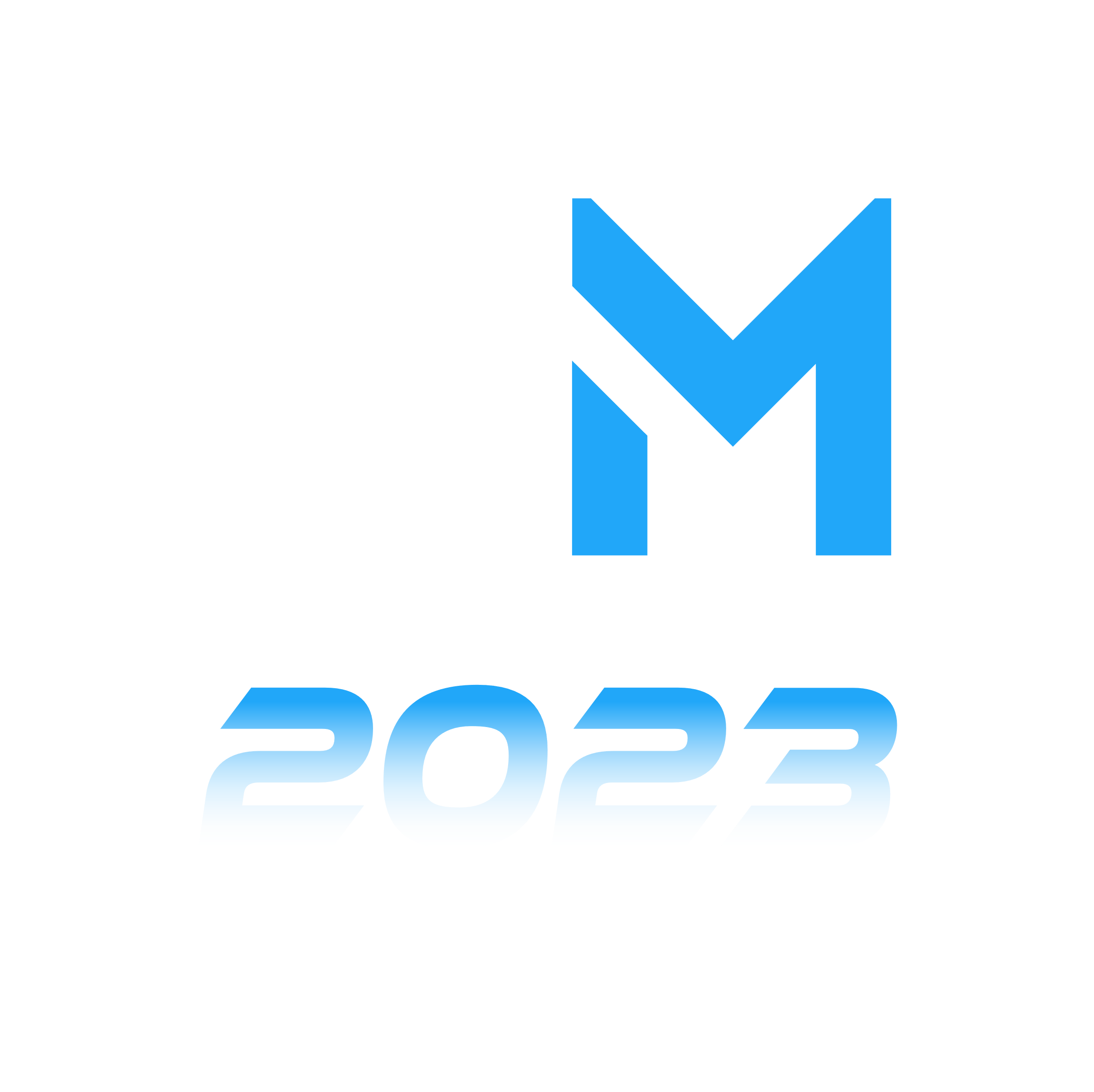 Le projet Pair’sEval : nombre d’évaluation par les pairs (comparaison atelier / ChallengeMe)
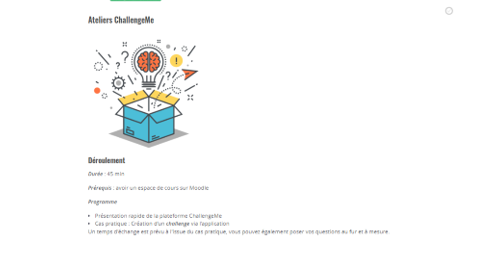 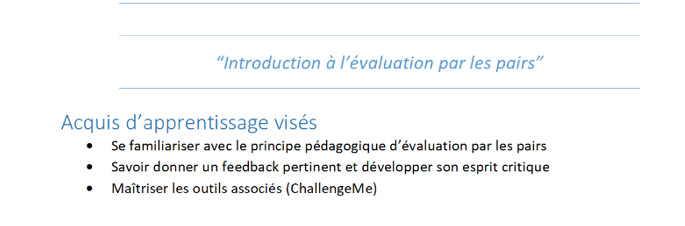 WEBINAIRES / ATELIERS
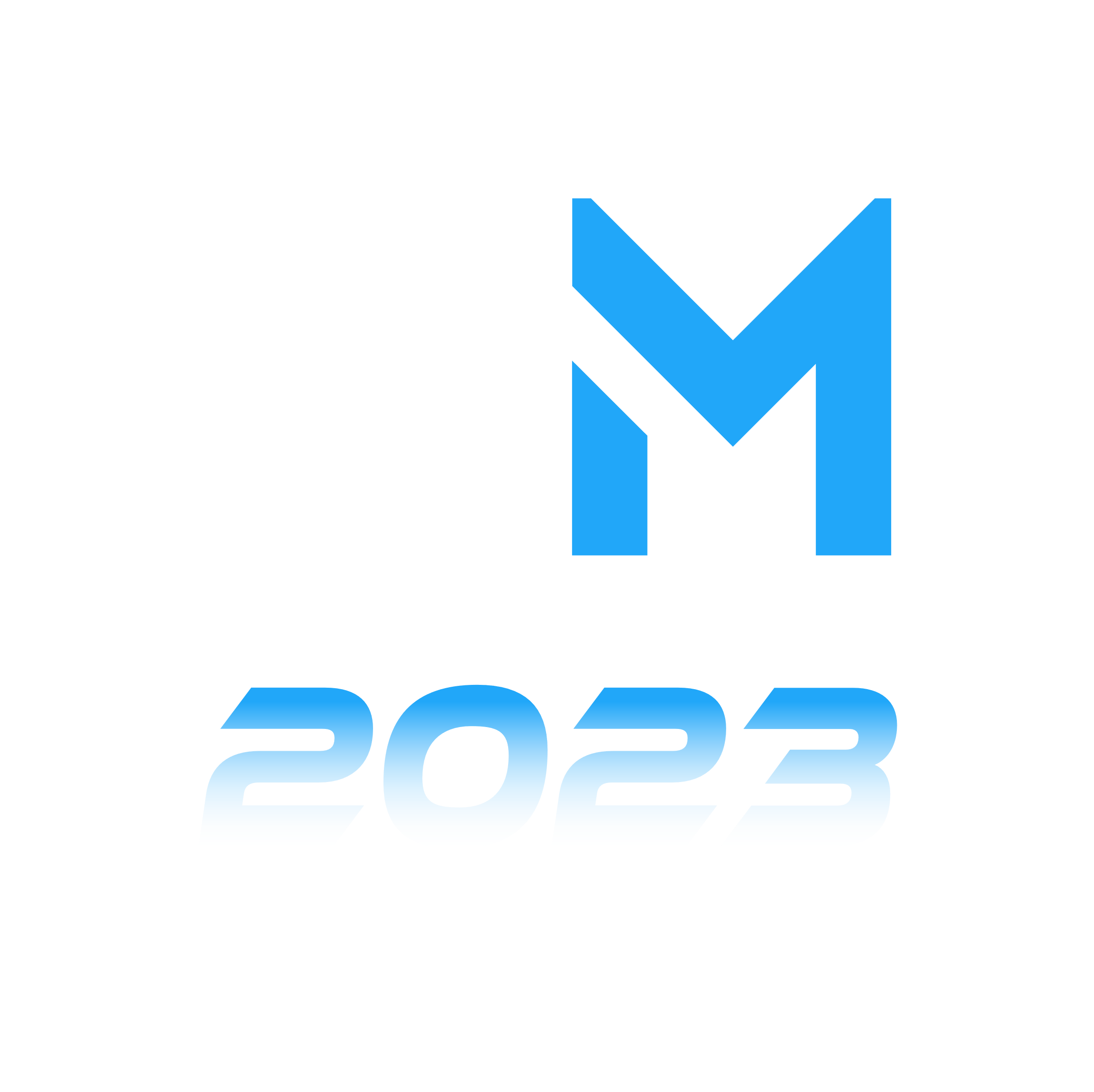 Evaluation par les pairs – projet Pair’sEval : 
Deux types d’évaluation par les pairs
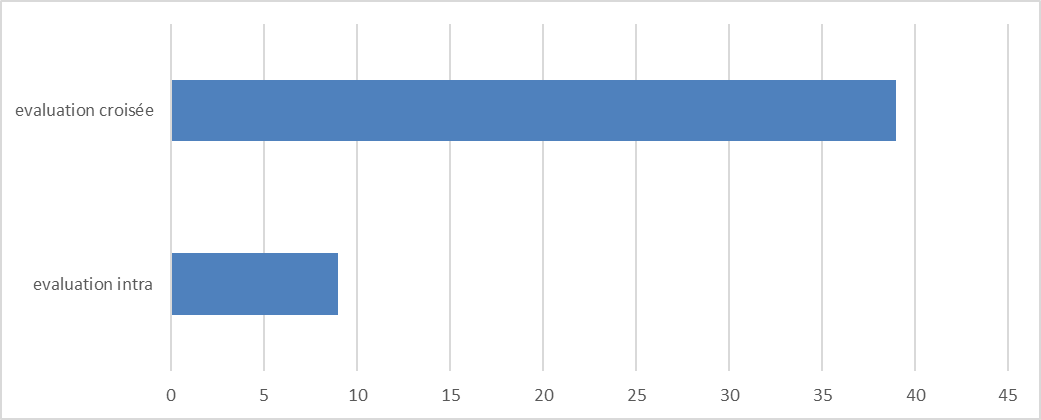 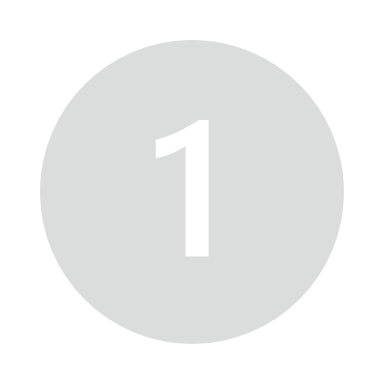 Evaluation croisée
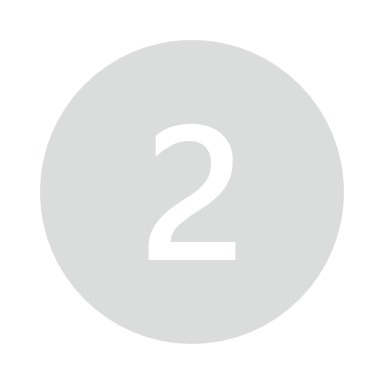 Evaluation intra-groupe
En savoir plus
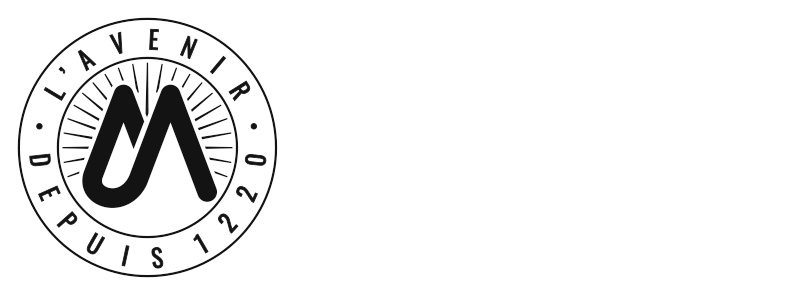 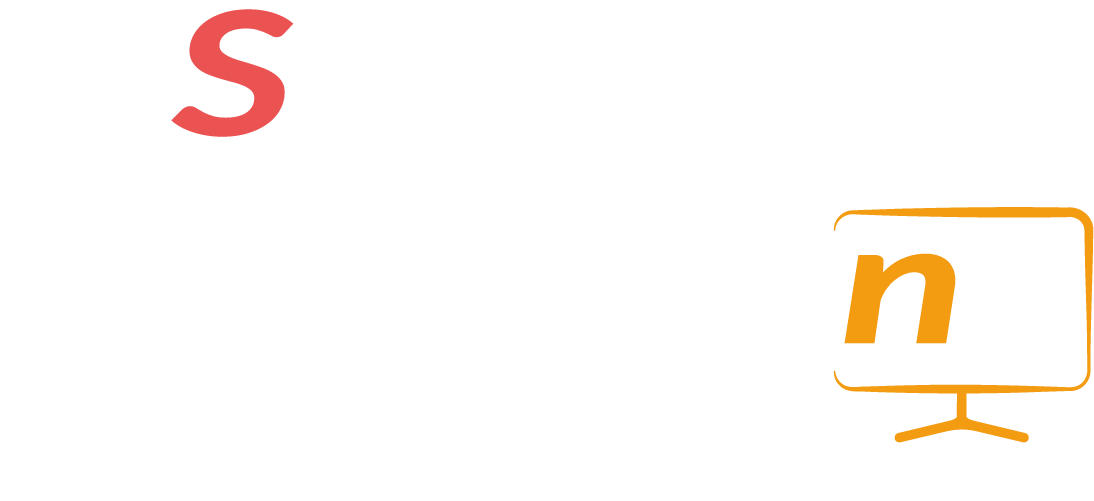 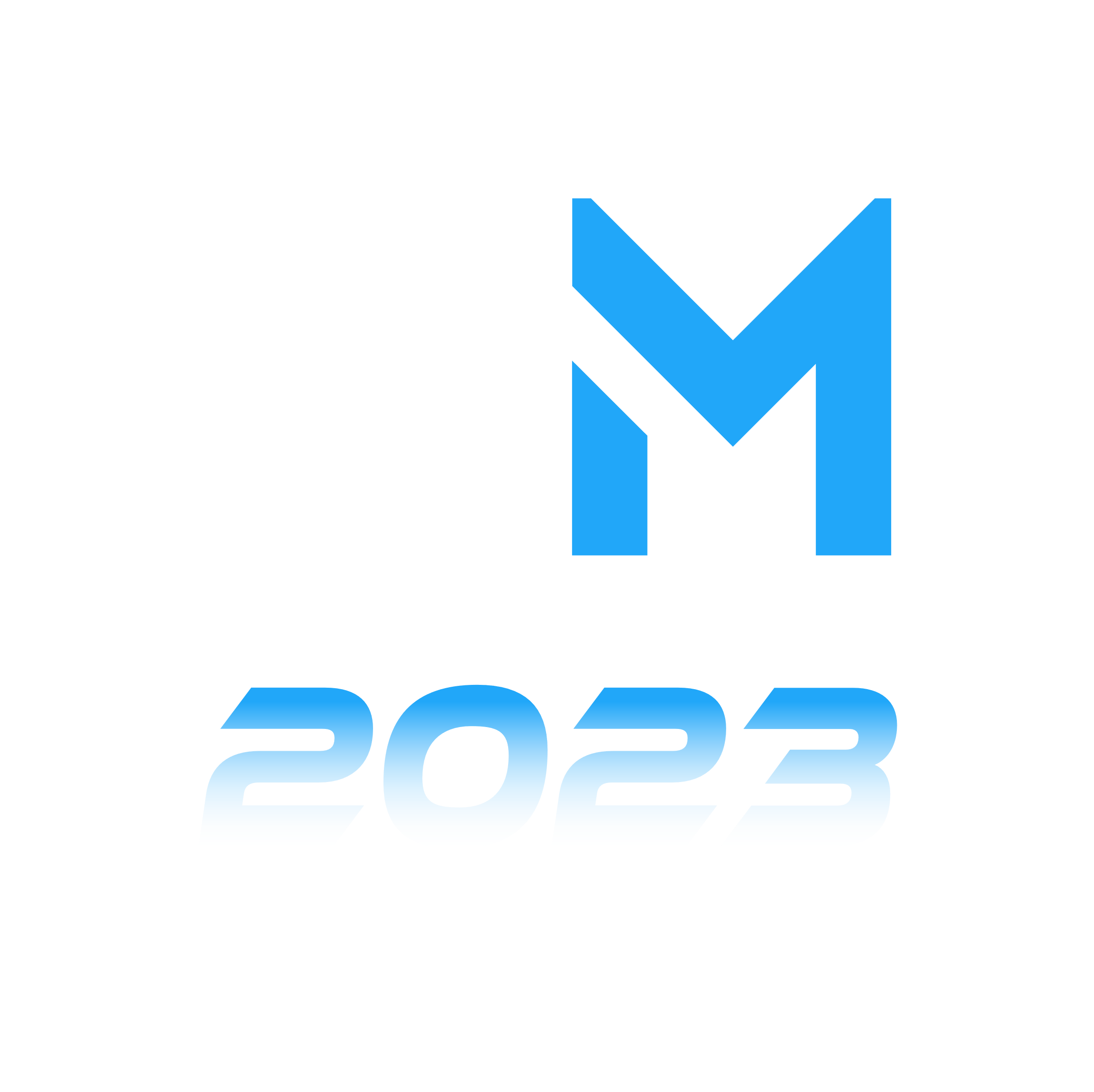 Evaluation croisée : 
Exemple : Création ou amélioration du profil LinkedIn (BUT MMI, IUT Béziers 2023)
« Une bannière assez classique qui manque peut-être un peu de détails. Je me permets de faire quelques recommandations que je trouve pertinentes –mettre une couleur de background en-dessous de la tapisserie pourrait mieux la faire ressortir
-la forme de la tapisserie est un peu trop simpliste, il faudrait peut-être la rendre plus design
- le choix de mettre une feuille sur la bannière est très étrange. Il pourrait être pertinent d'en rajouter à d'autres endroits ou de rajouter des fleurs. Et aussi un peu mieux l'intégrer à la tapisserie»         Etudiant, MMI, IUT Béziers, février 2023
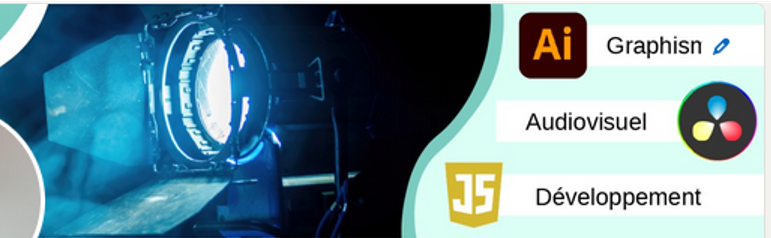 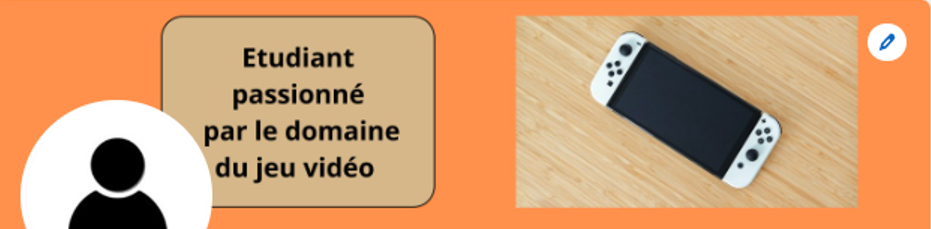 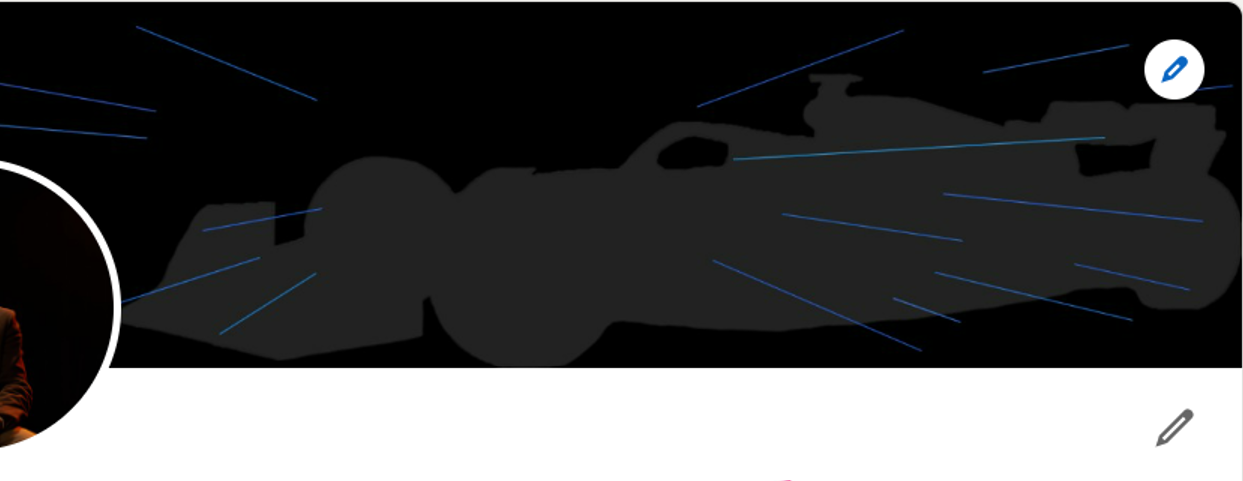 « Il y a pas trop d'efforts réalisés, la bannière est vide est ne donne aucune envie de rester sur le compte>»
Etudiant, MMI, IUT Béziers, février 2023
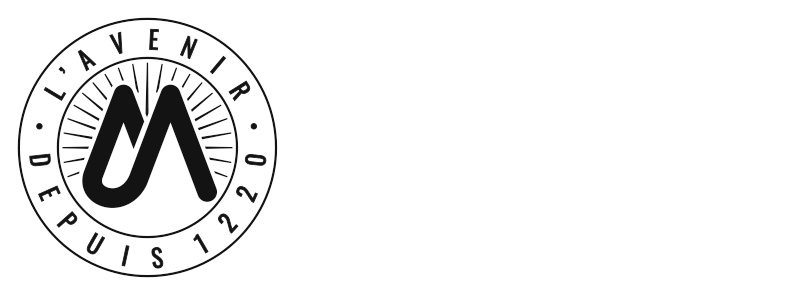 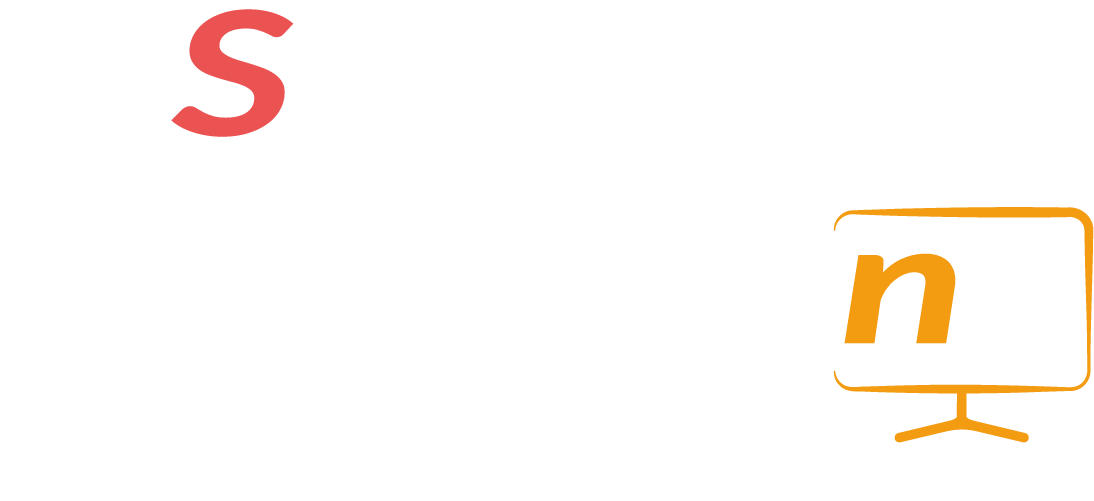 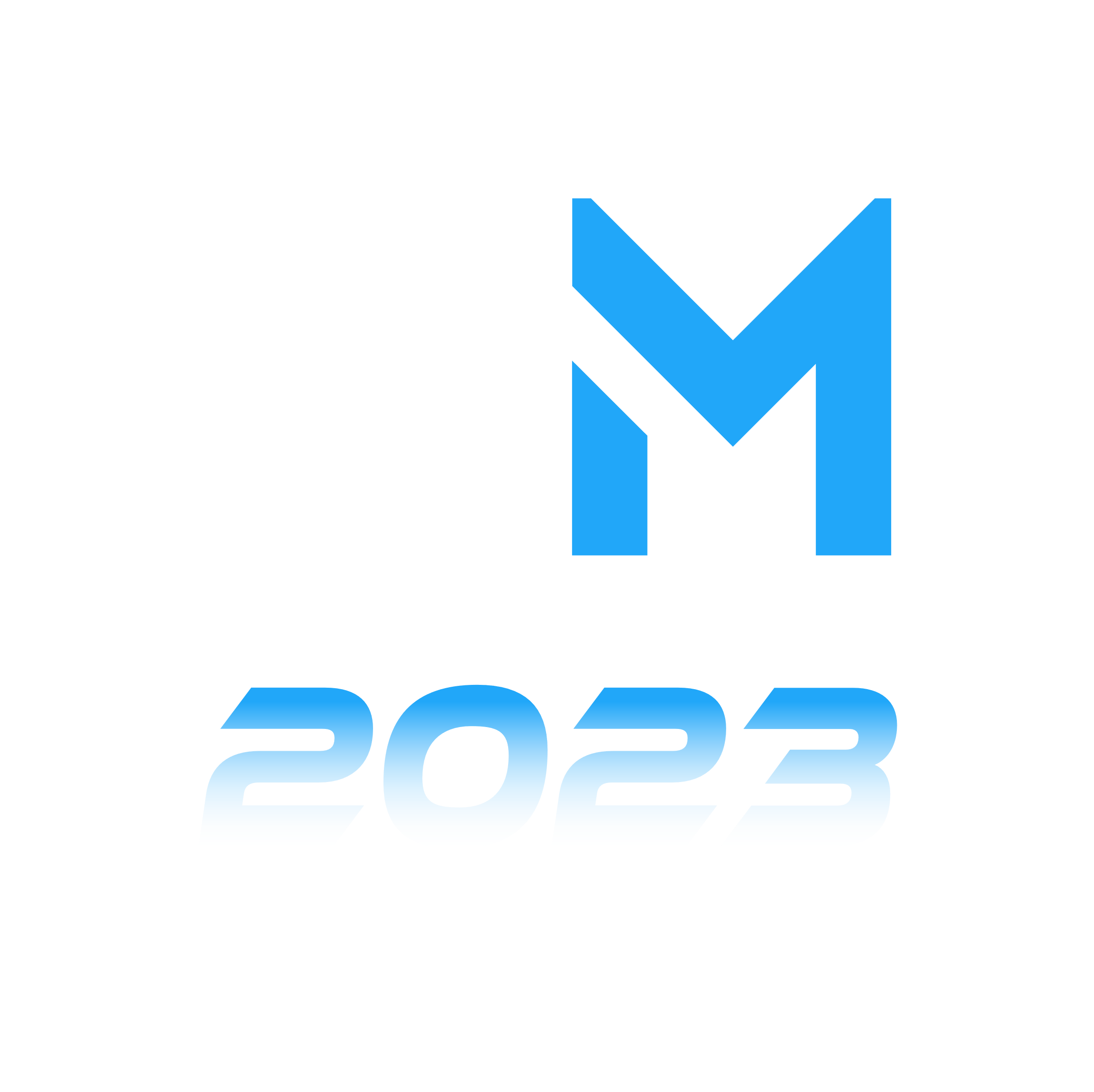 Evaluation intra : 
Exemple : Travail de groupe (BUT MMI, IUT Béziers 2023)
« Il est facile de travailler avec car il est capable d'organiser un groupe en écoutant les opinions de chacun. En outre, il est très proactif et productif dans son travail
Cependant, il ne peut pas donner de conseils ou de critiques constructives. Je suppose qu'il ne veut pas offenser les autres membres du groupe, ou qu'il pense qu'ils sont plus compétents, ce qui, à mon avis, n'est pas vrai             Etudiant, MMI, IUT Béziers, février 2023
« C'était productif»
Etudiant, MMI, IUT Béziers, février 2023
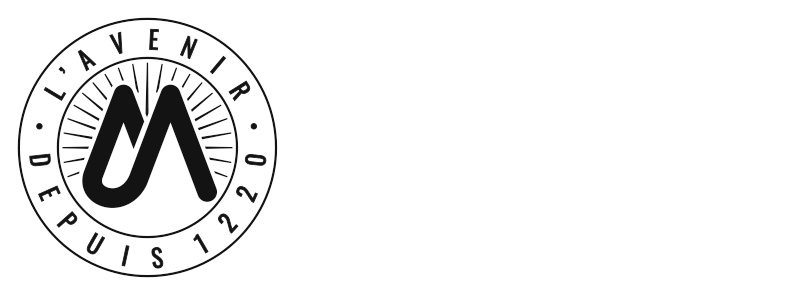 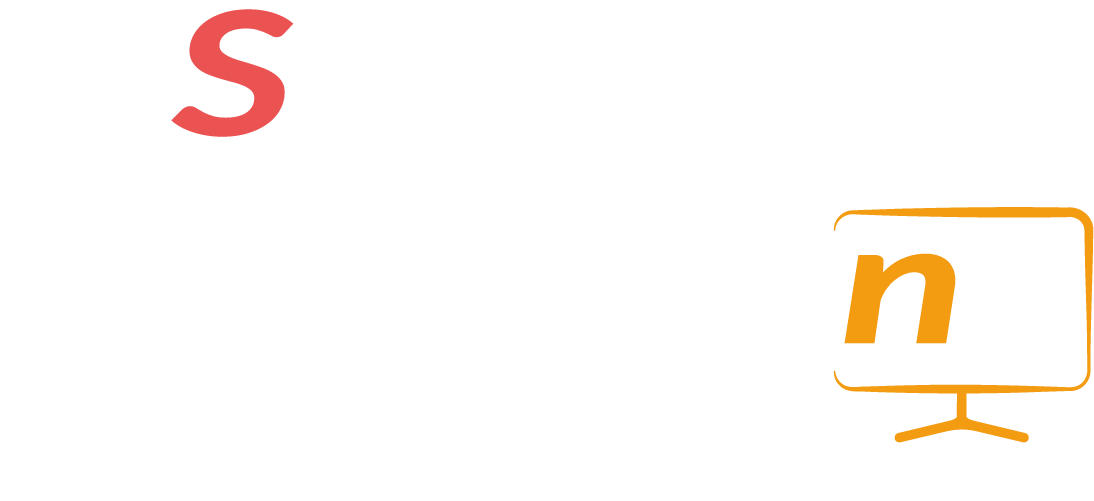 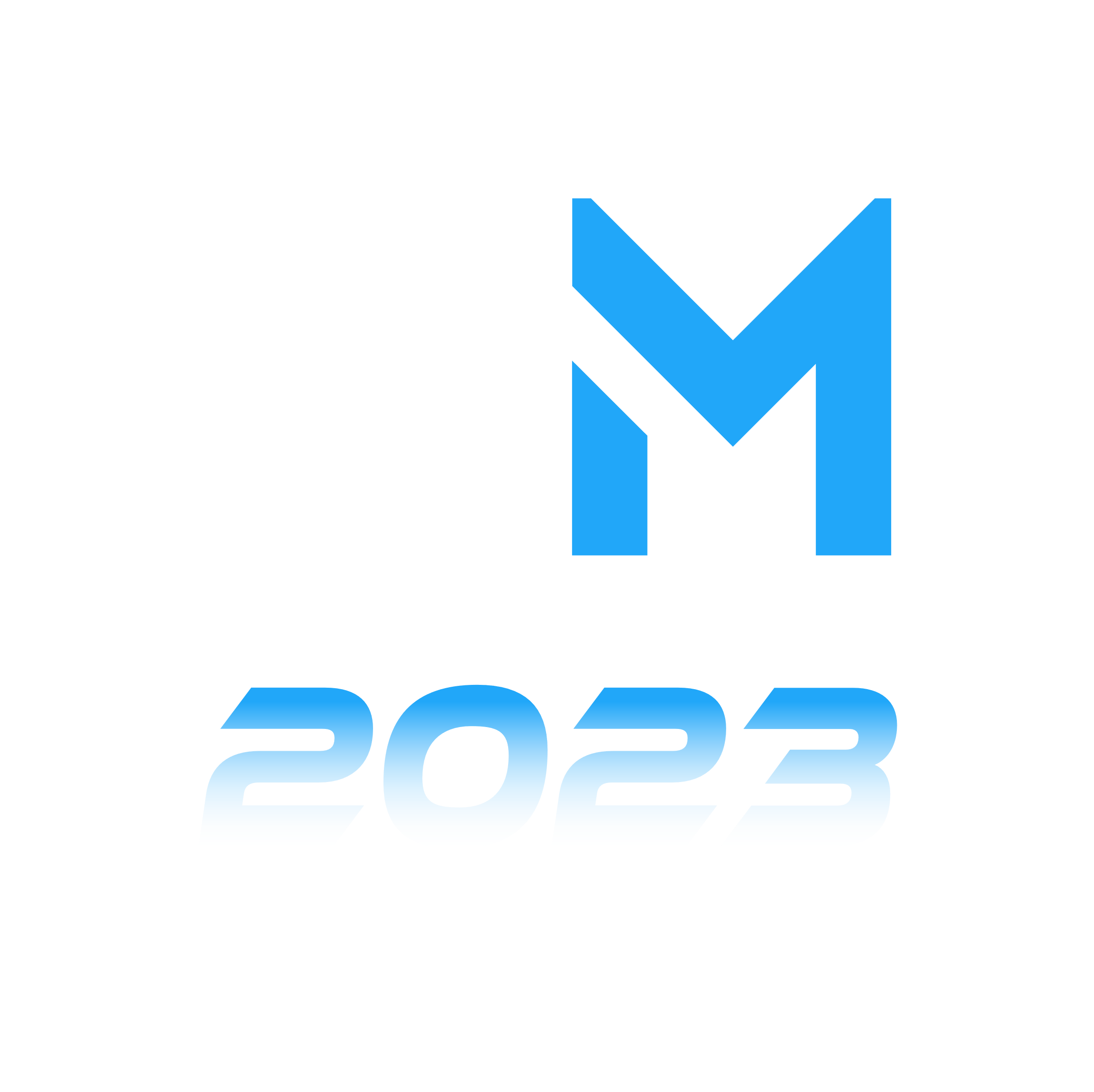 04 – Evolution souhaitée des pratiques pédagogiques & 
Apports pour la recherche
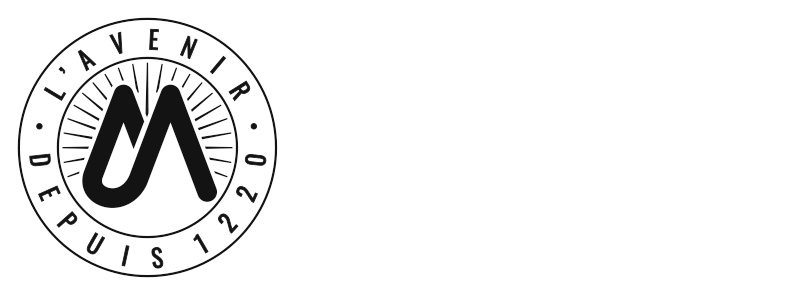 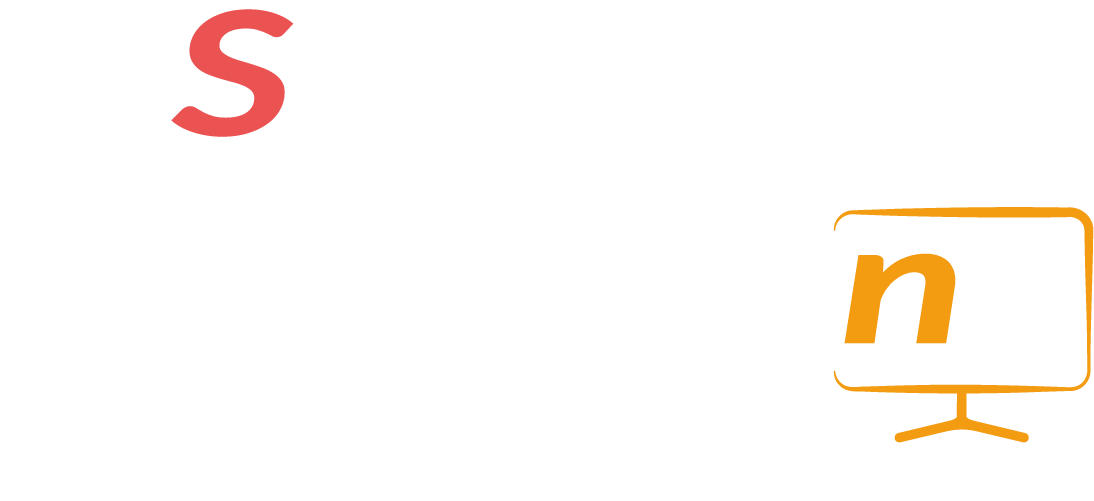 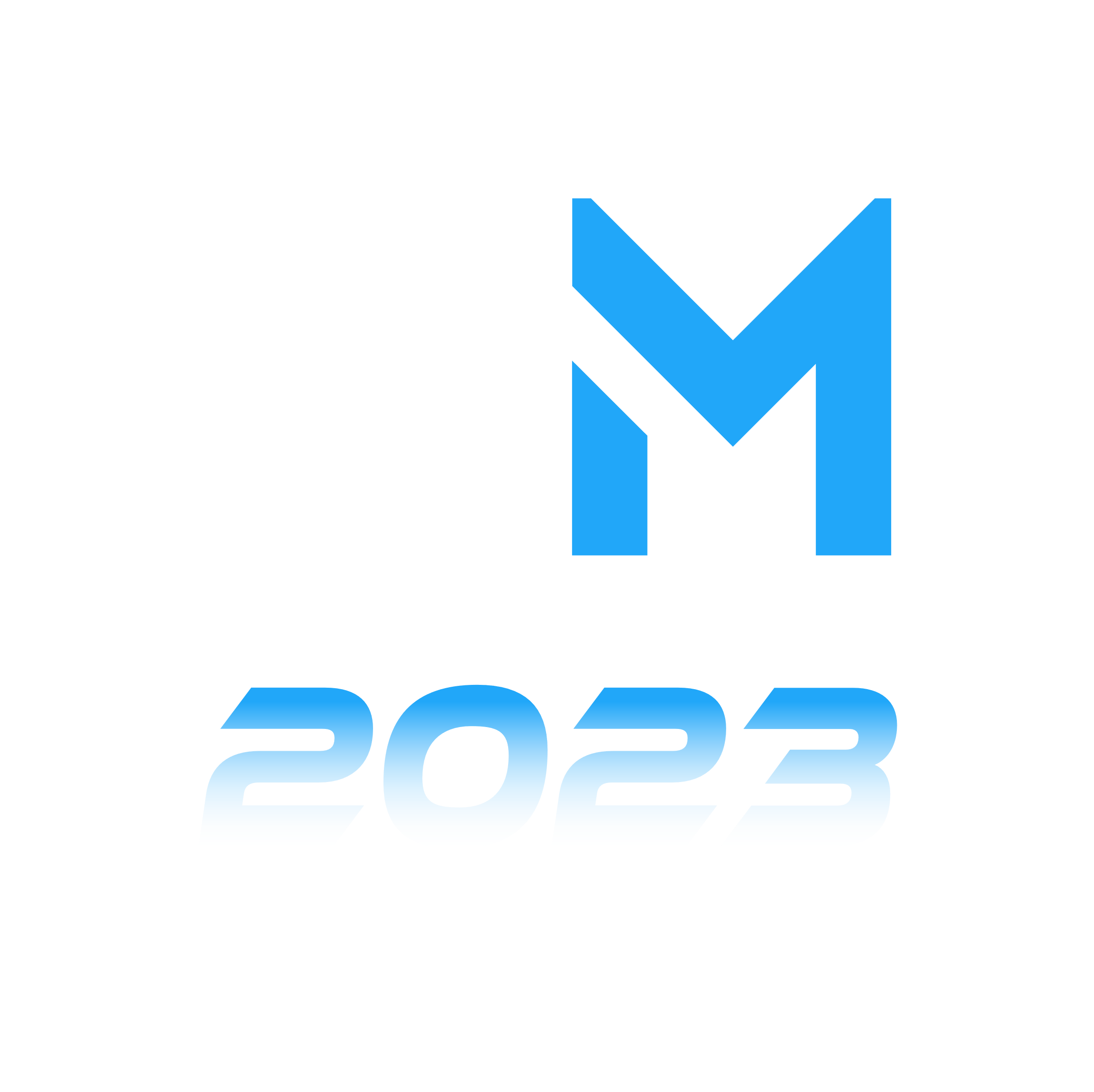 Bénéfices pour les étudiants
Développement du jugement évaluatif
Développement de compétences transférable au monde professionnel
Développement de la réflexivité, de l’auto-régulation et de la gestion de son apprentissage 
Renforcer l’engagement et la participation des étudiants qui deviennent acteurs et artisans de leur apprentissage
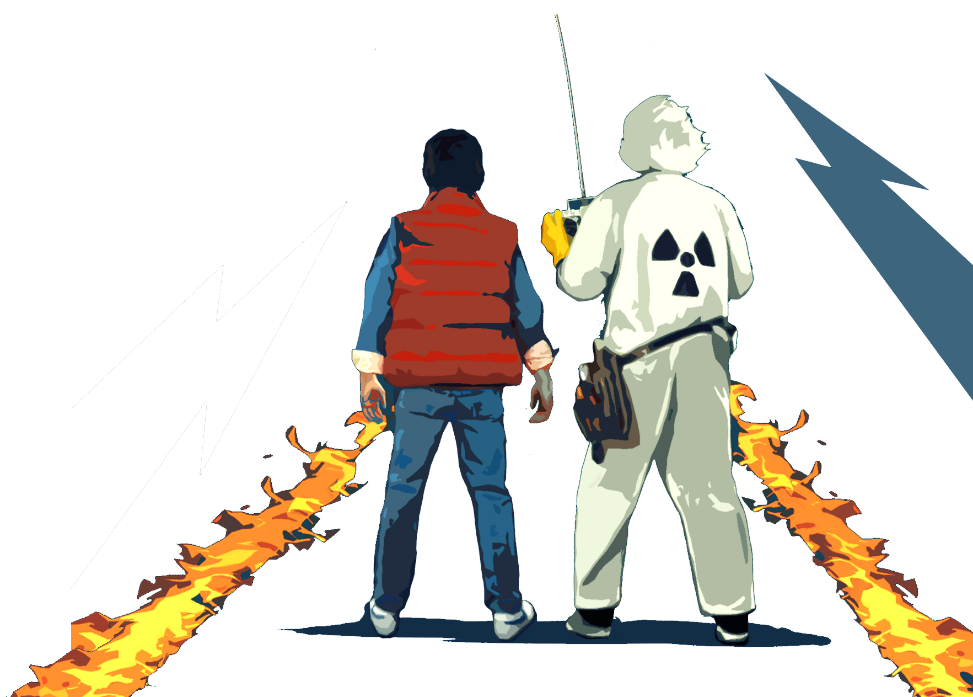 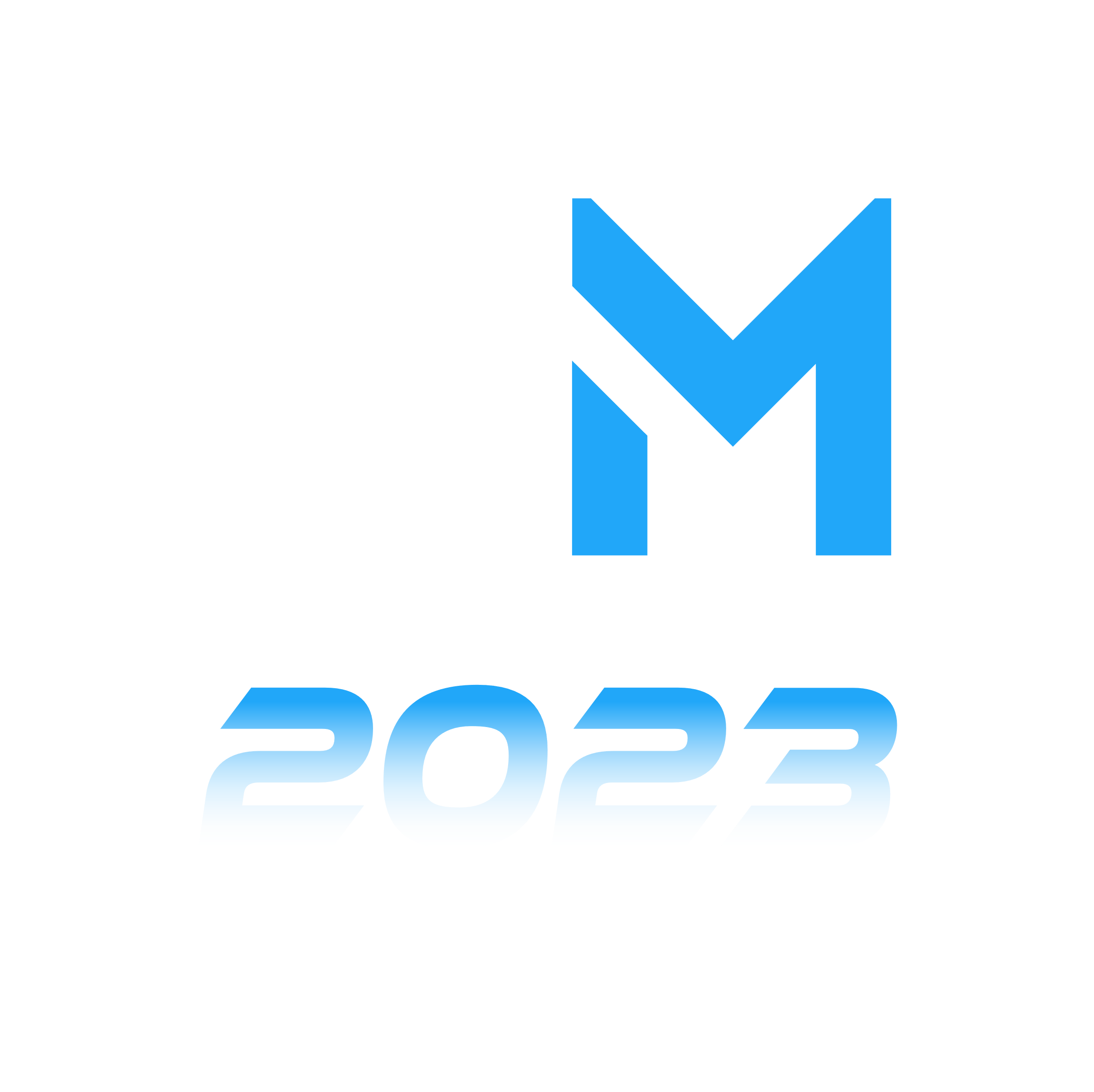 Merci de votre attentionDes questions ?
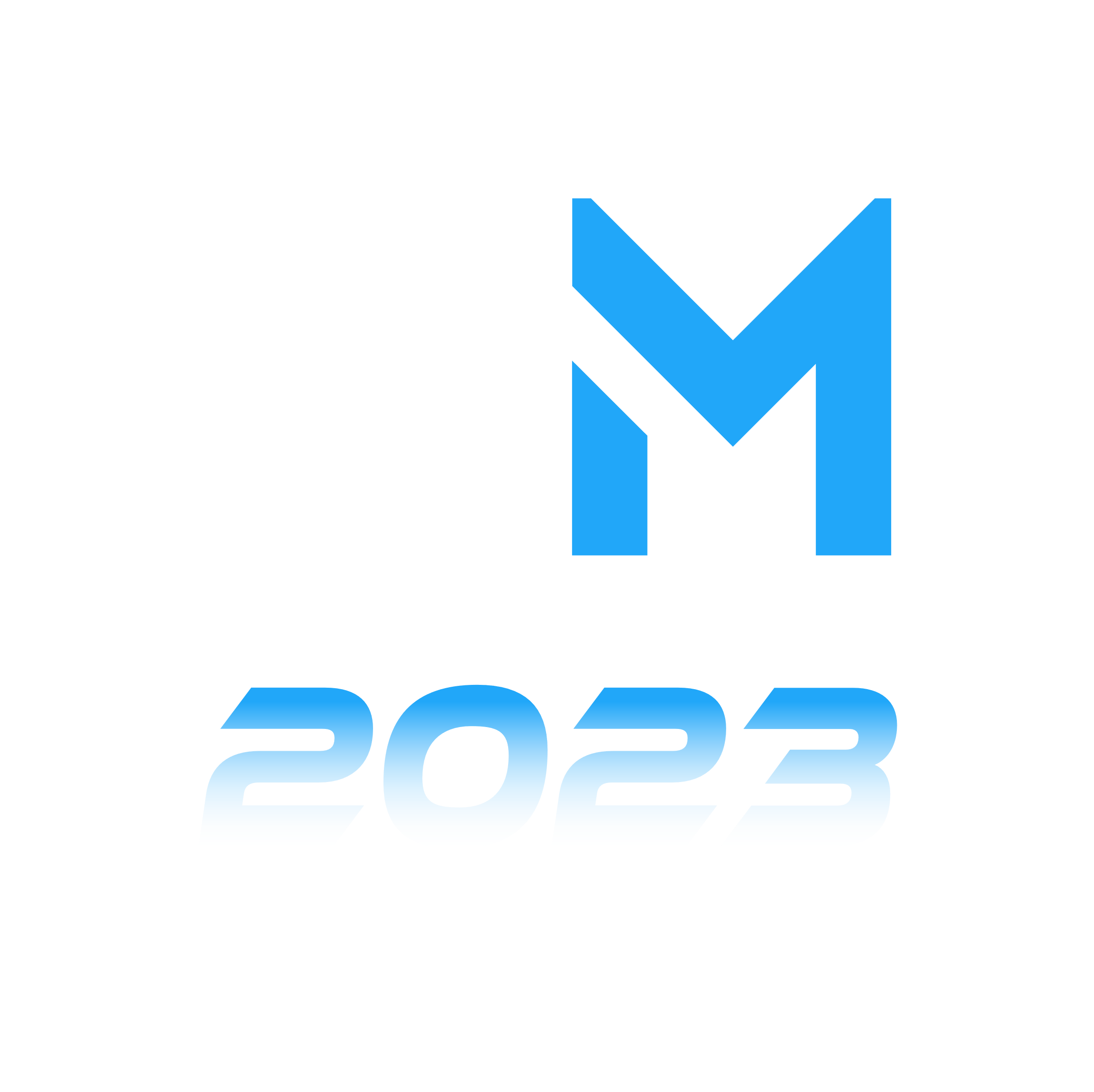 Evaluation par les pairs
« an arrangement for learners to consider and specify the level, value, or quality of a product or performance of other equal-status learners. »
O’Donnell and Topping, 1998
O’Donnell, A.M., & Topping, K.J. (1998). Peers assessing peers : Possibilités and problems. In Topping, K. & Ehly, S., Peer-assisted learning (pp.255-278). Mahwah, NJ : Lauwrence Erlbaum.
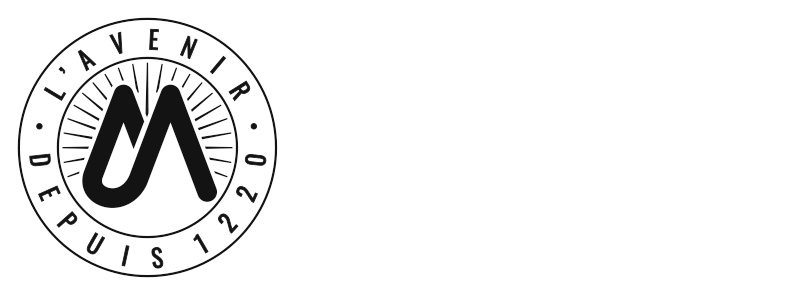 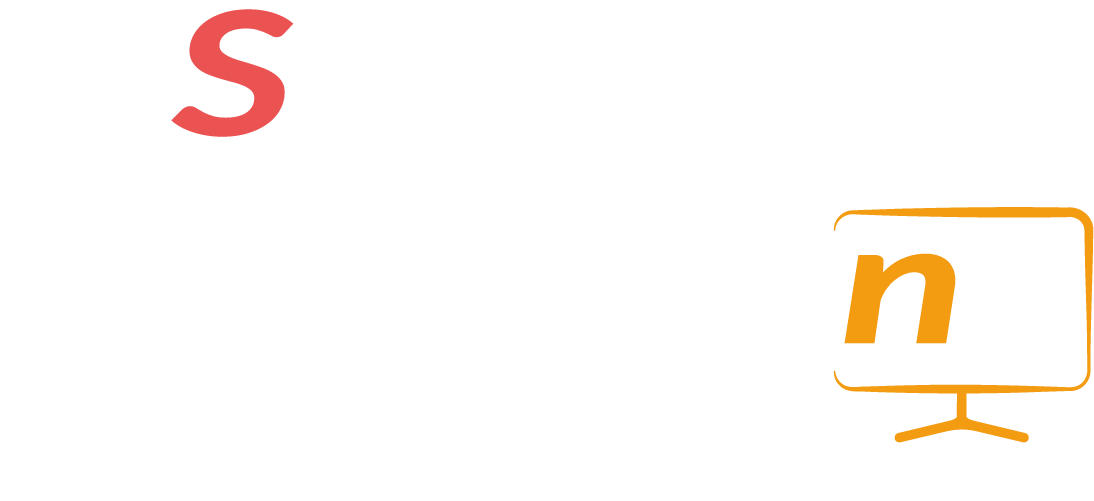